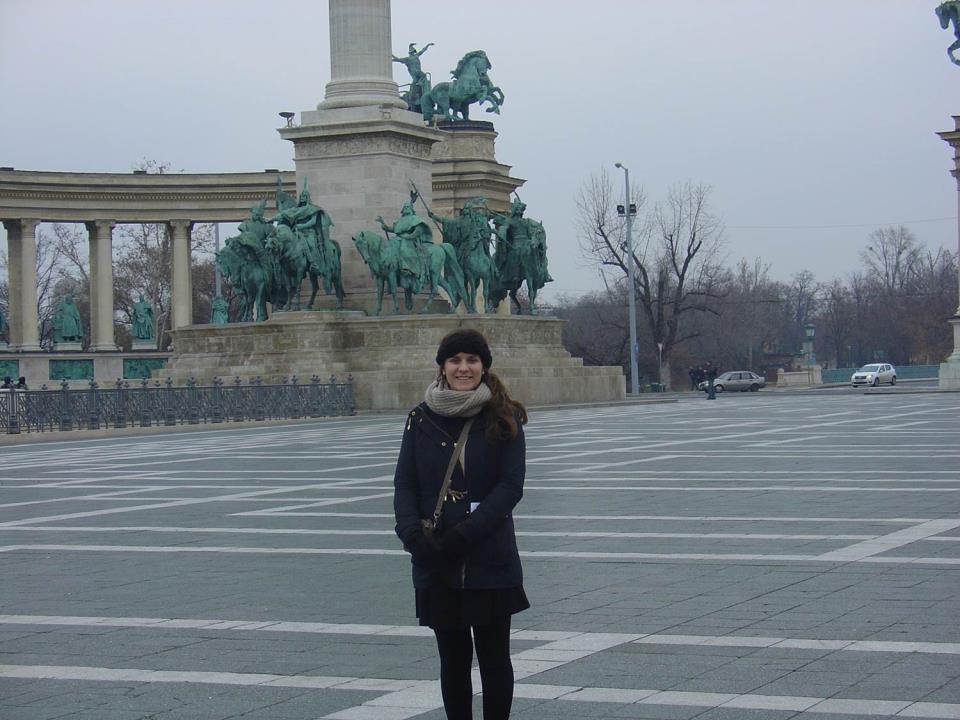 Go Lead the Change.

Inspire.
Go Global.Go AIESEC!
Sasha Johnson
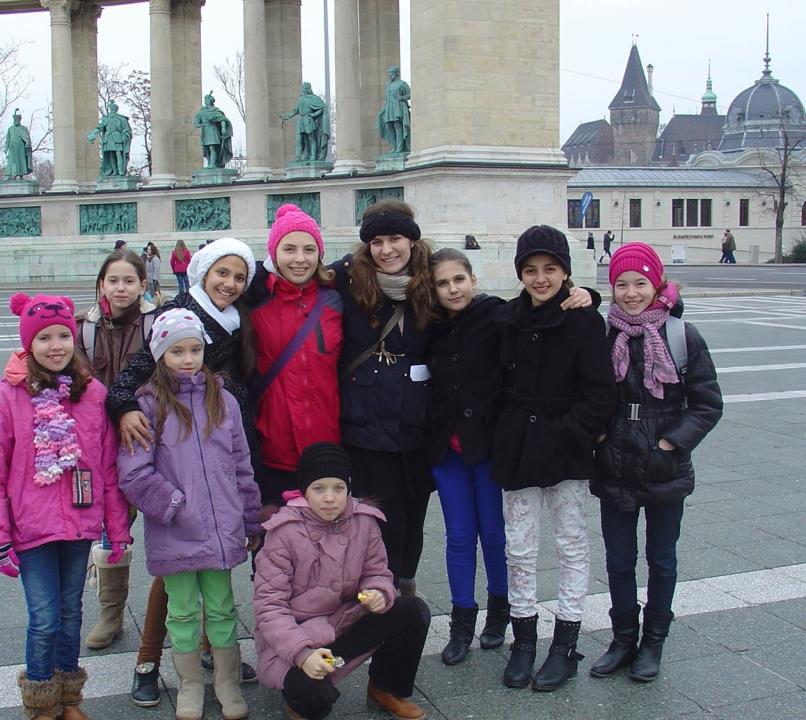 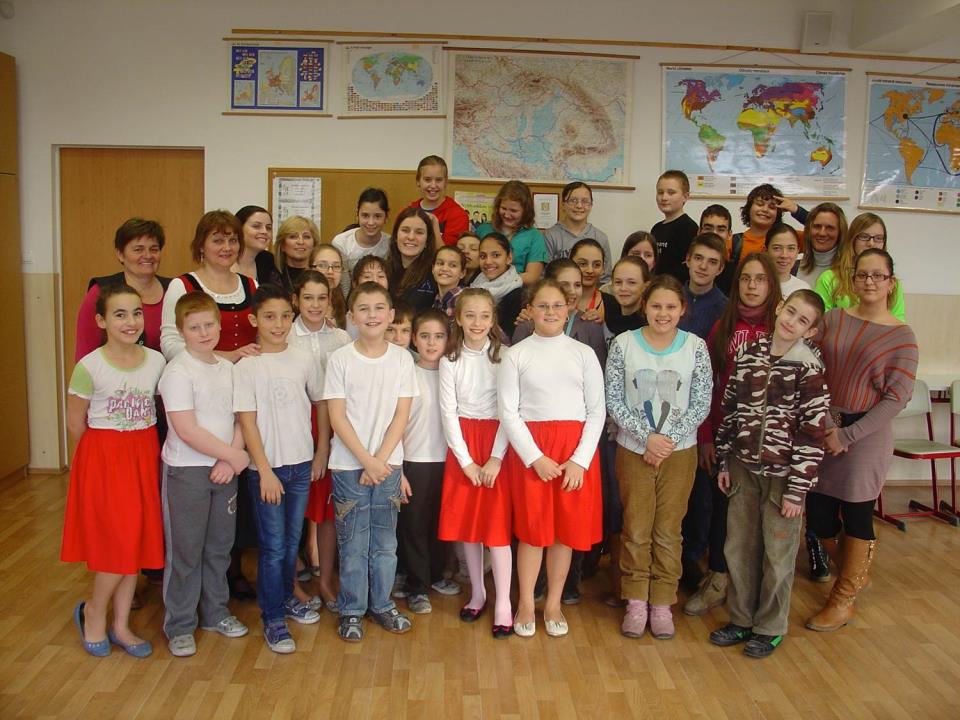 Jószef Attila Általános Iskola - Oroszlány, Hungary 2014
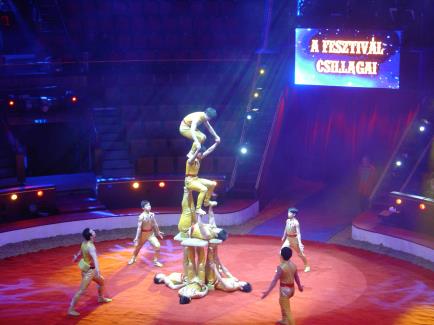 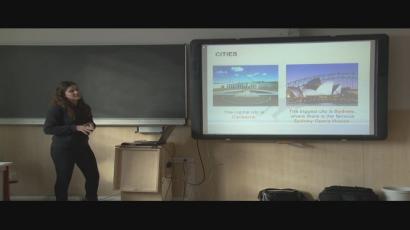 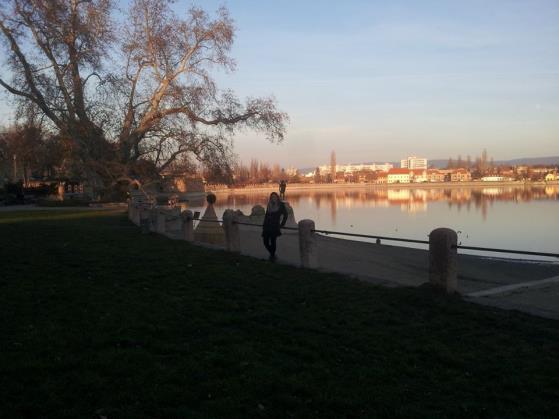 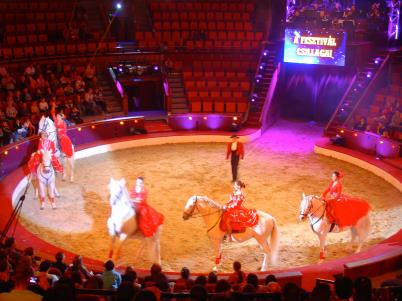 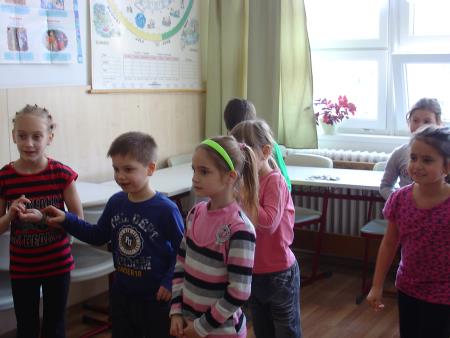 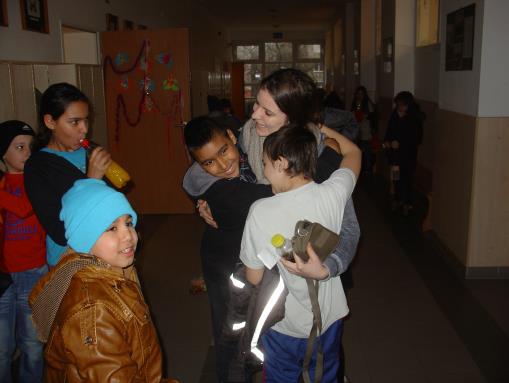 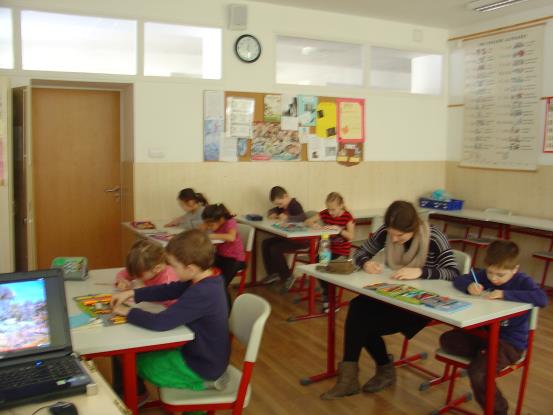 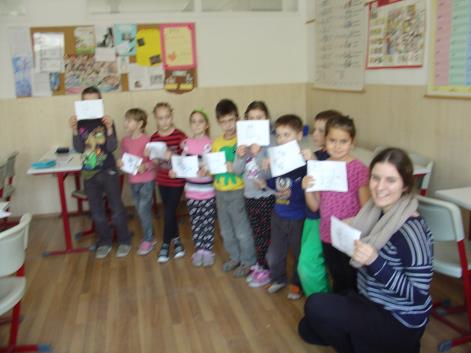 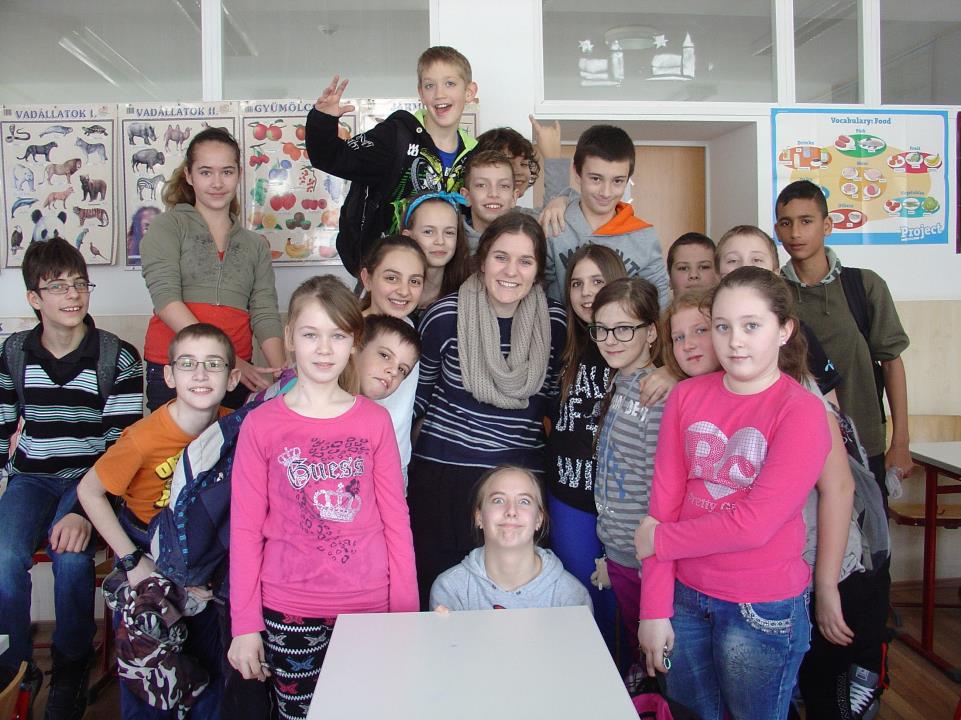 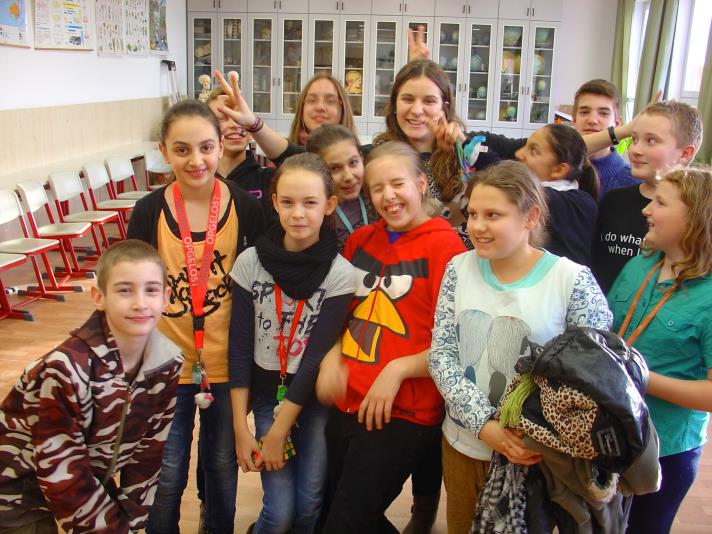 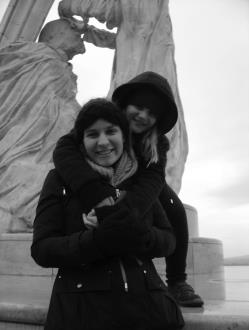 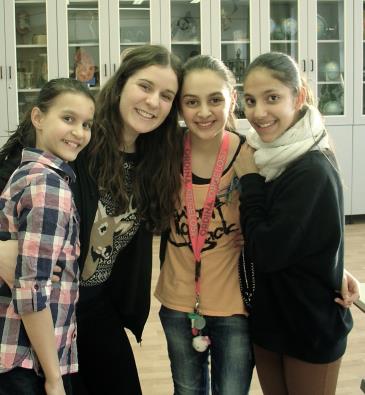 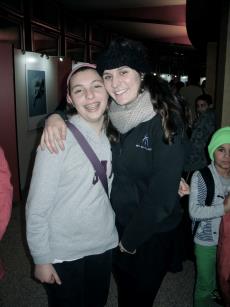 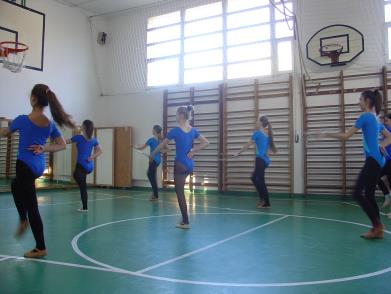 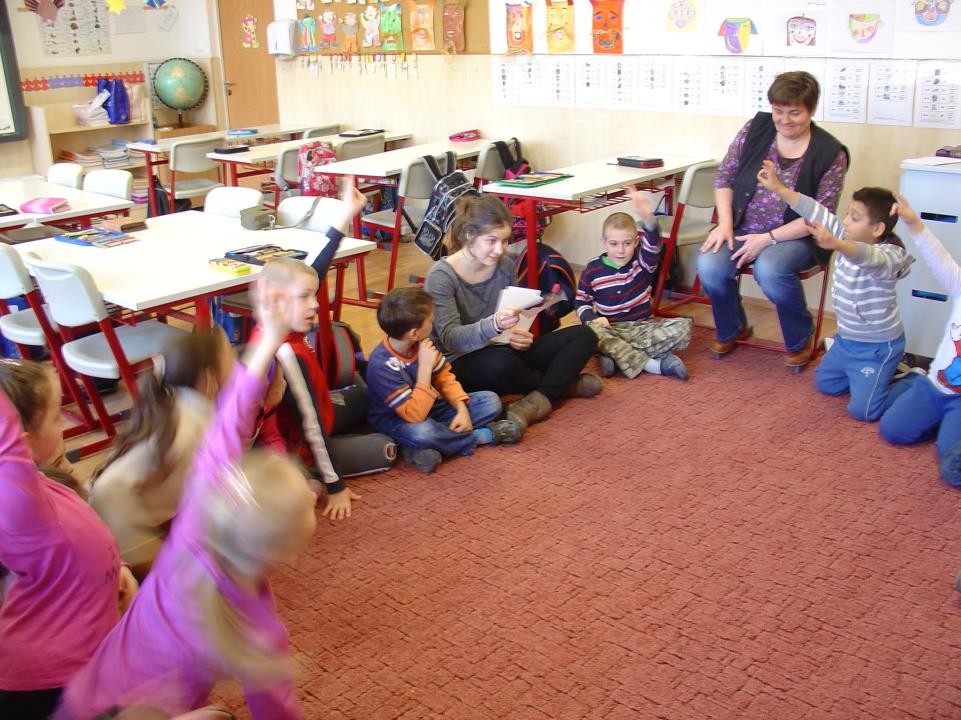 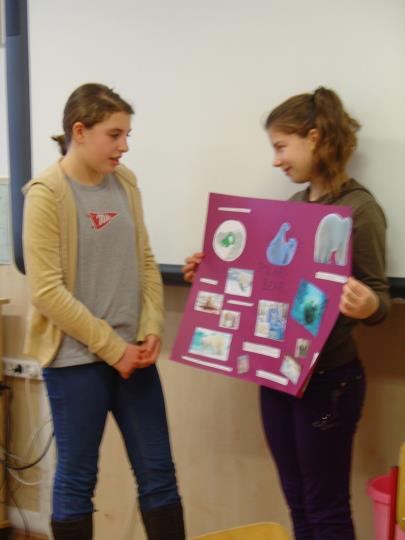 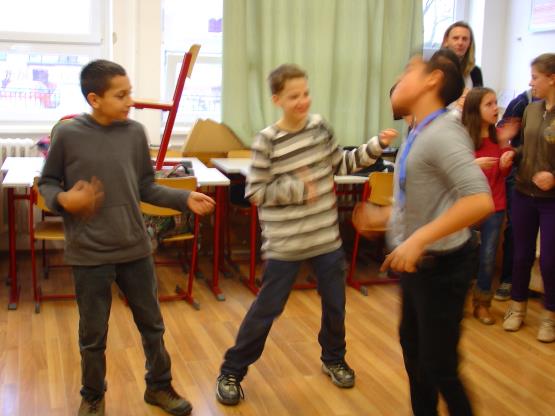 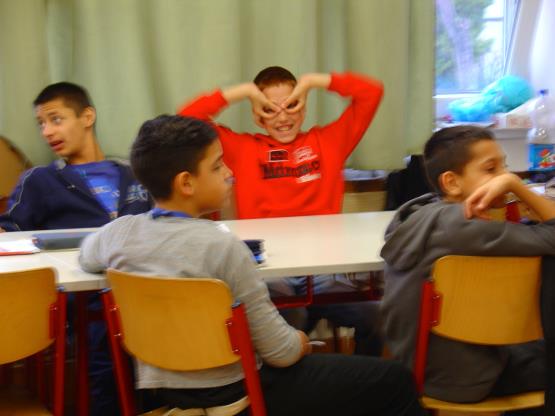 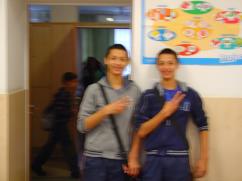 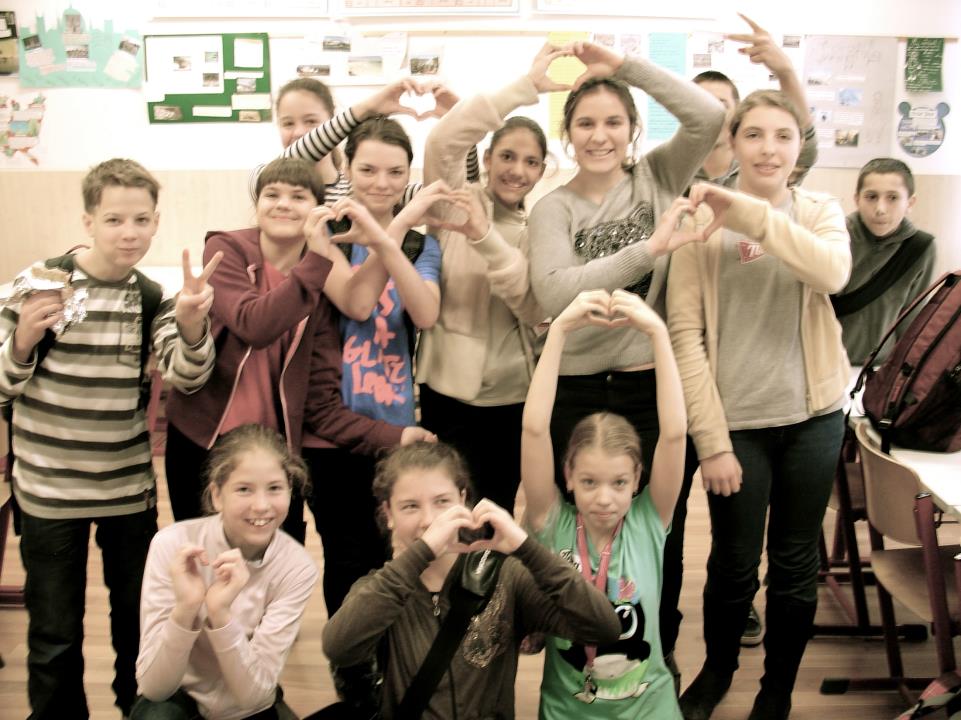 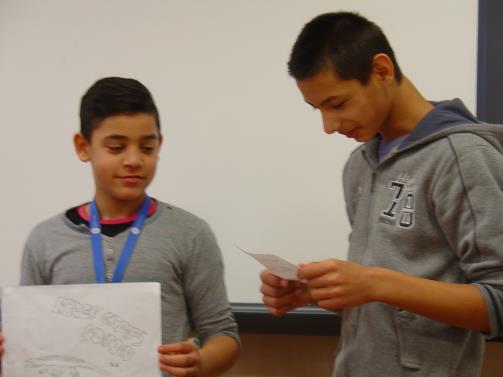 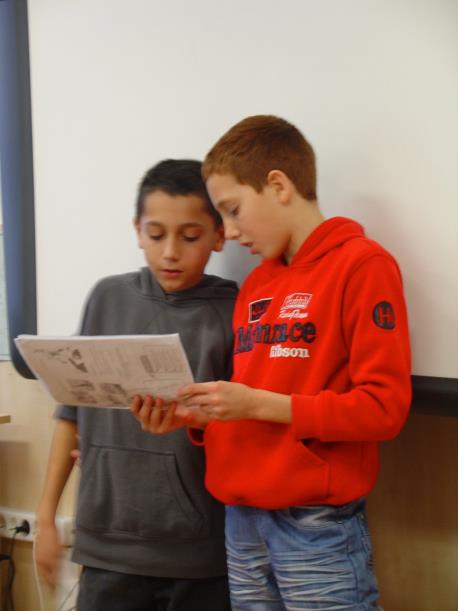 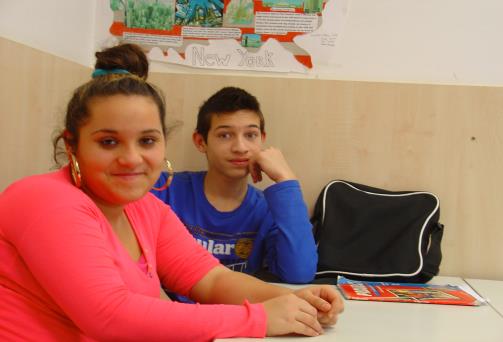 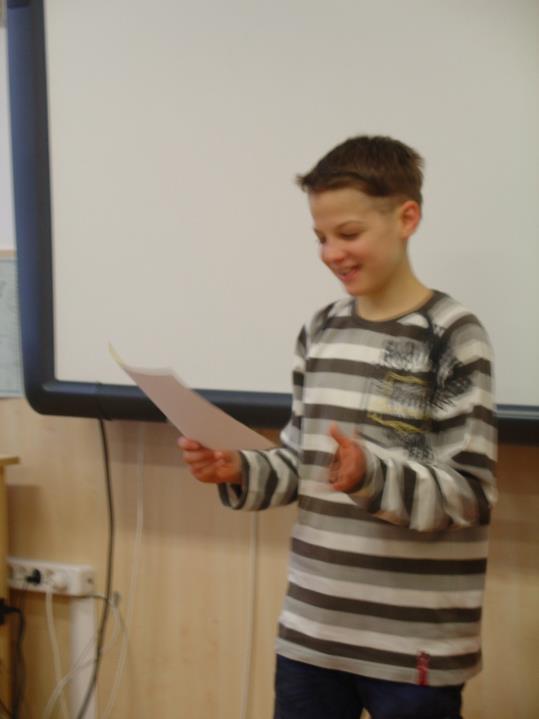 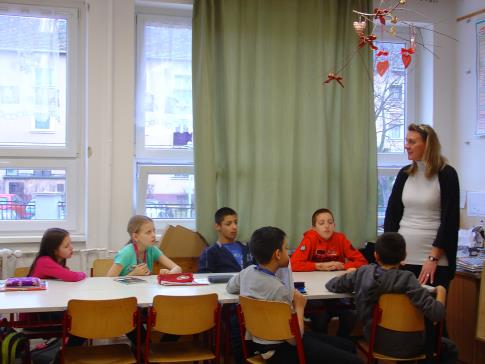 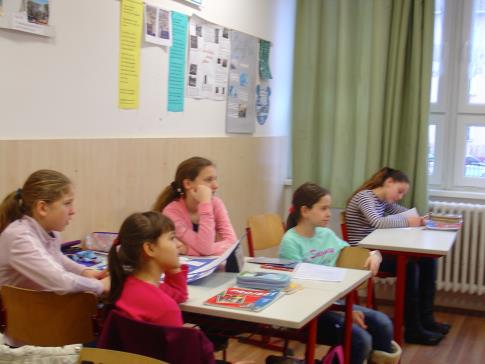 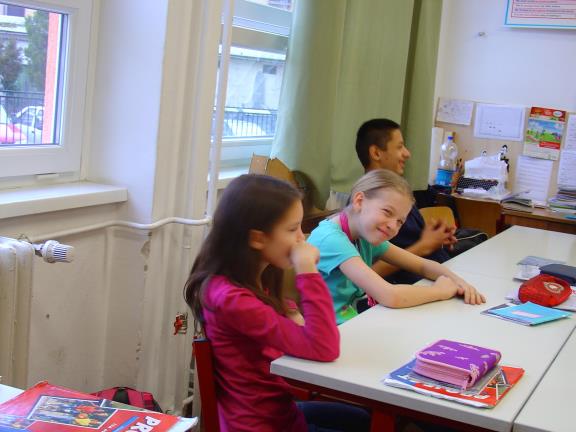 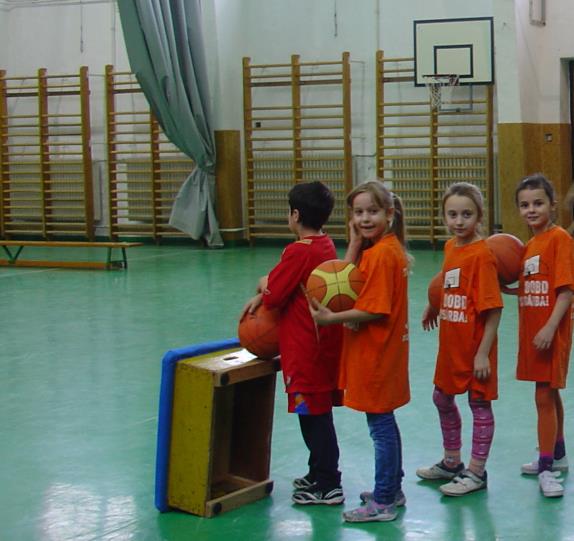 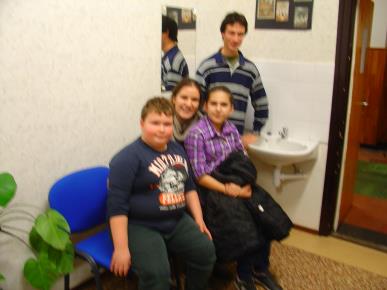 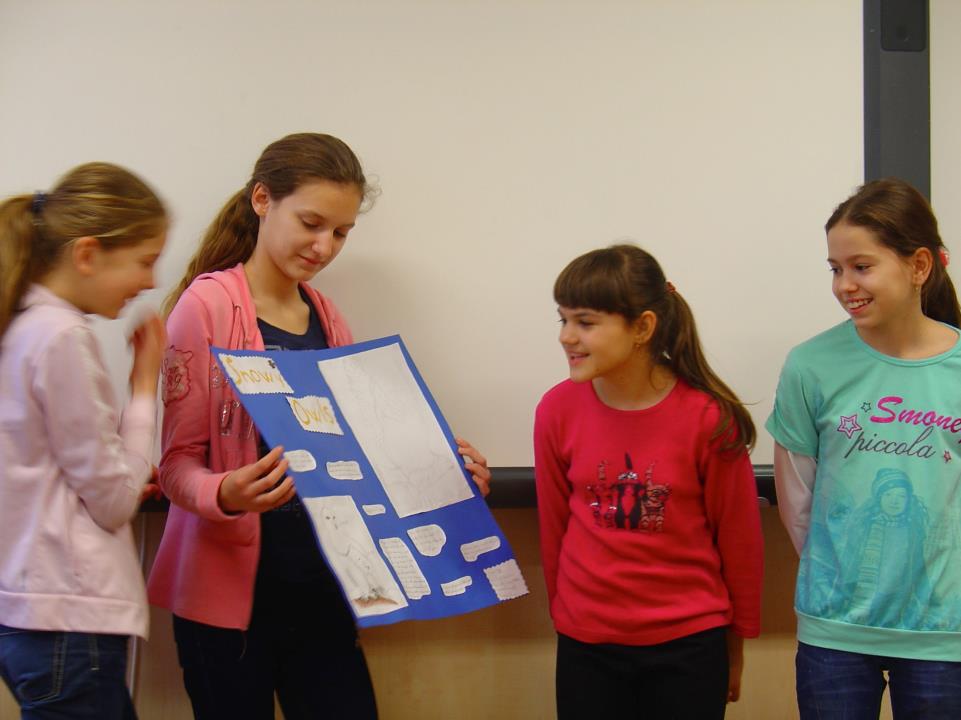 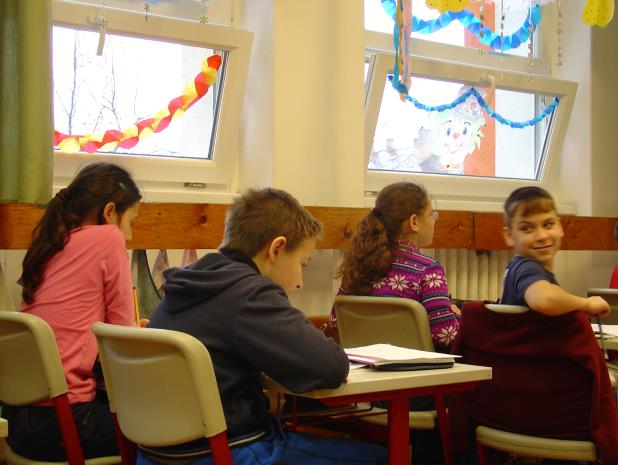 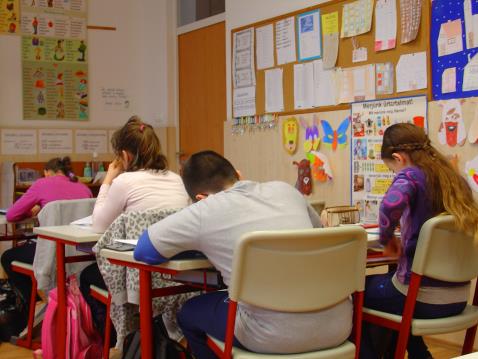 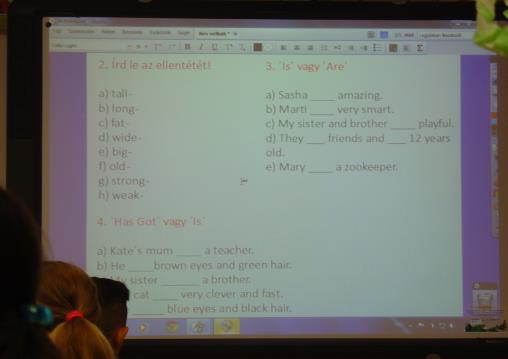 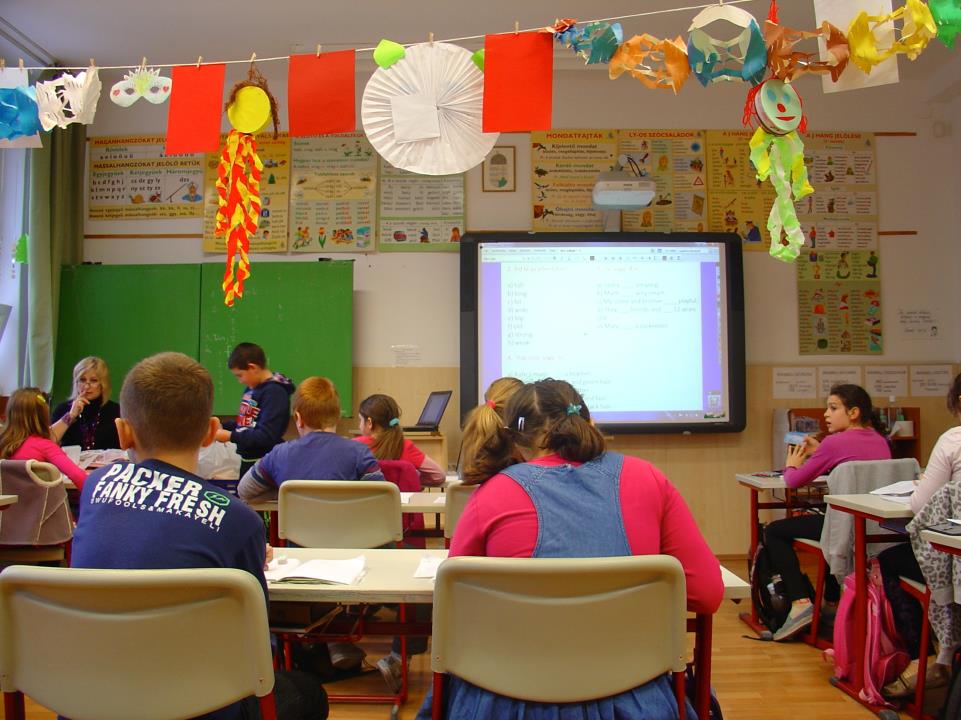 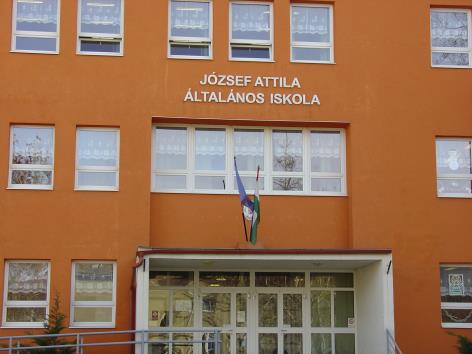 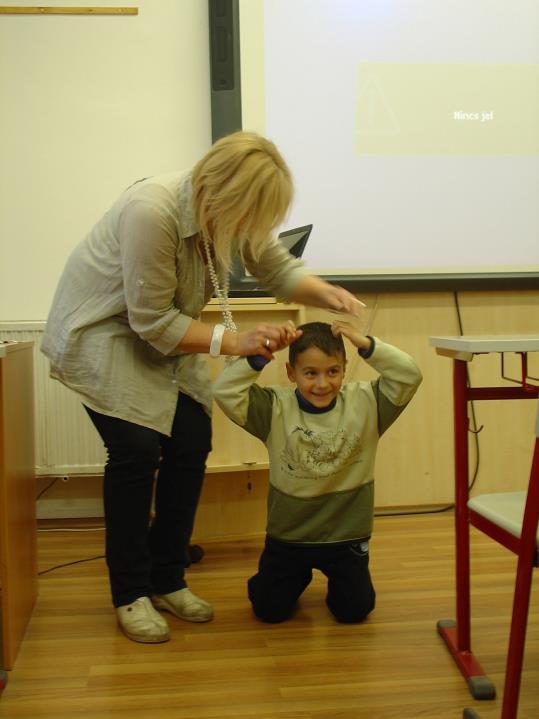 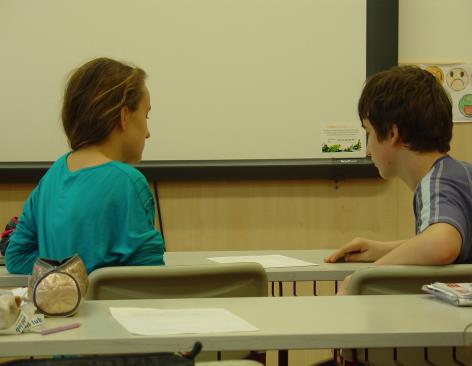 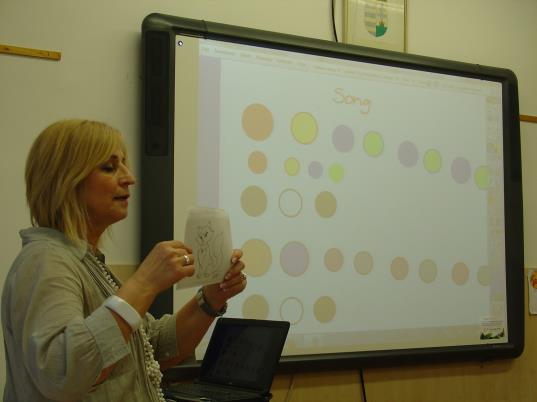 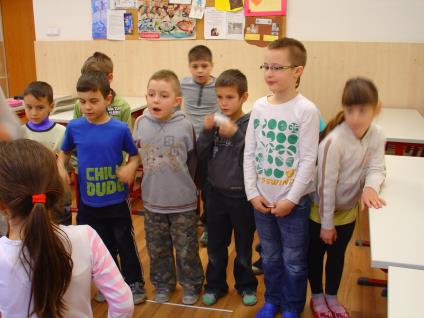 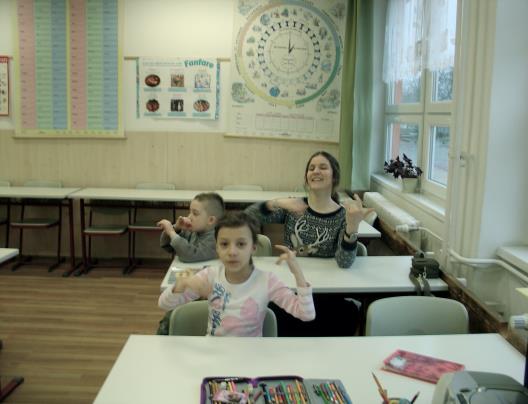 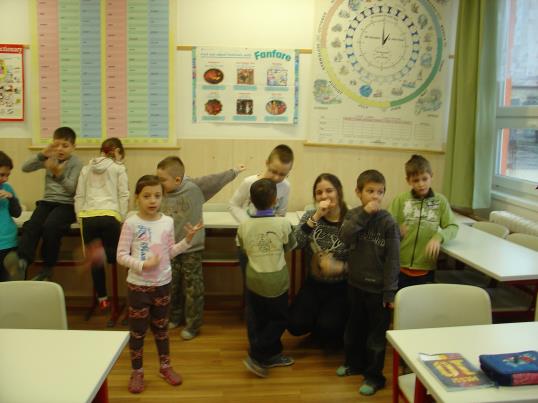 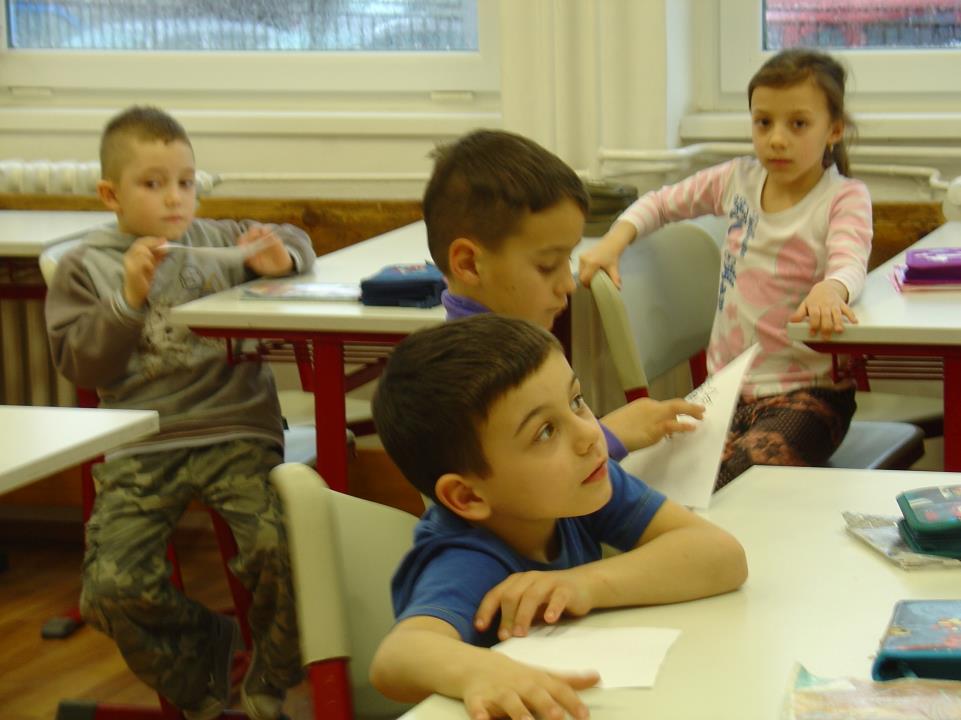 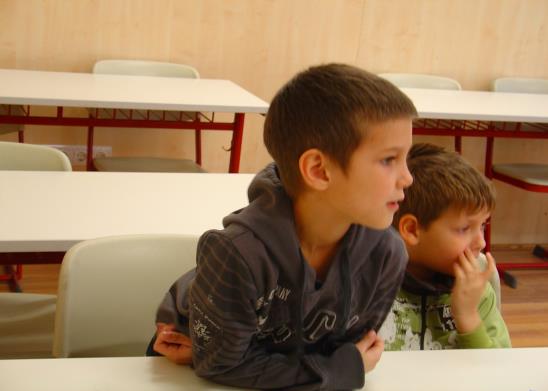 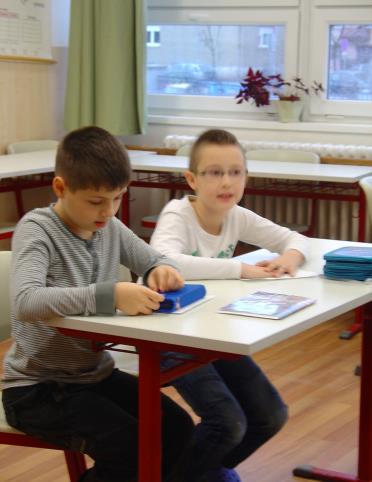 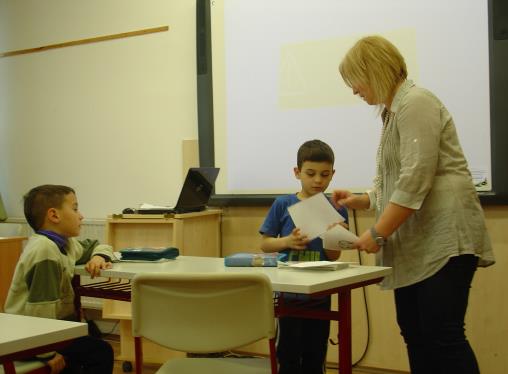 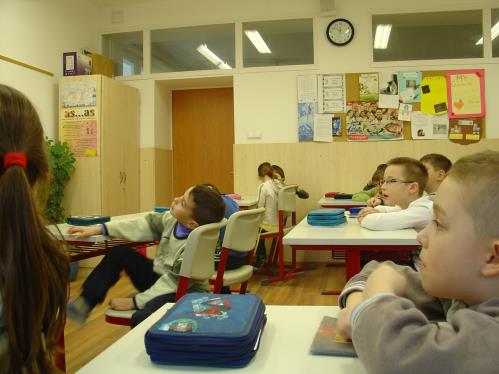 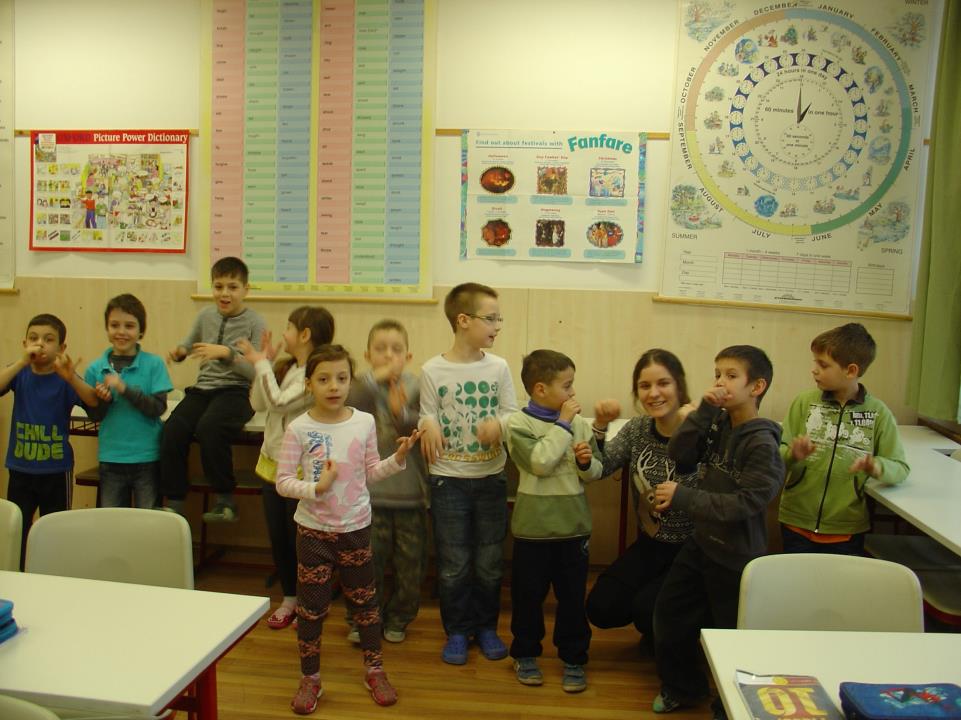 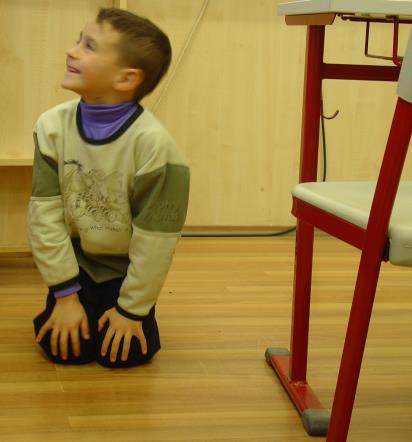 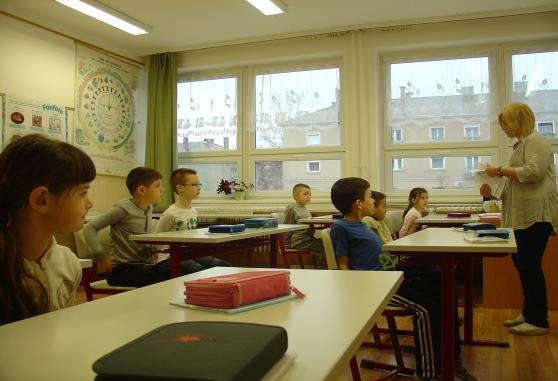 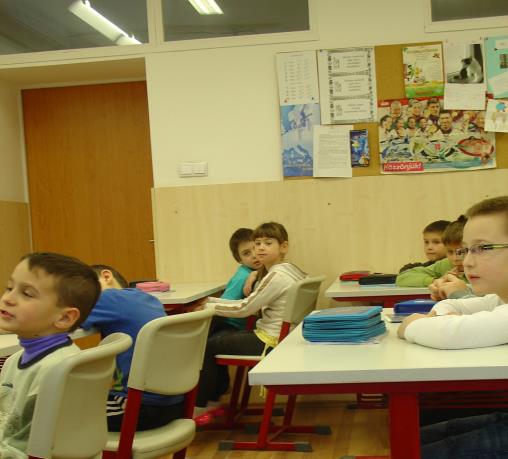 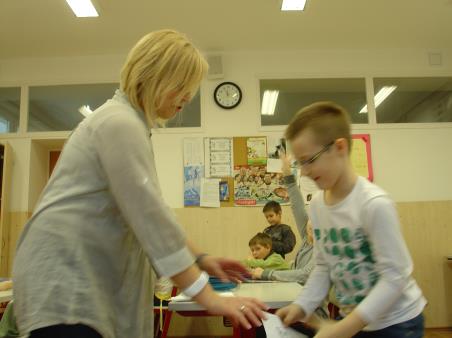 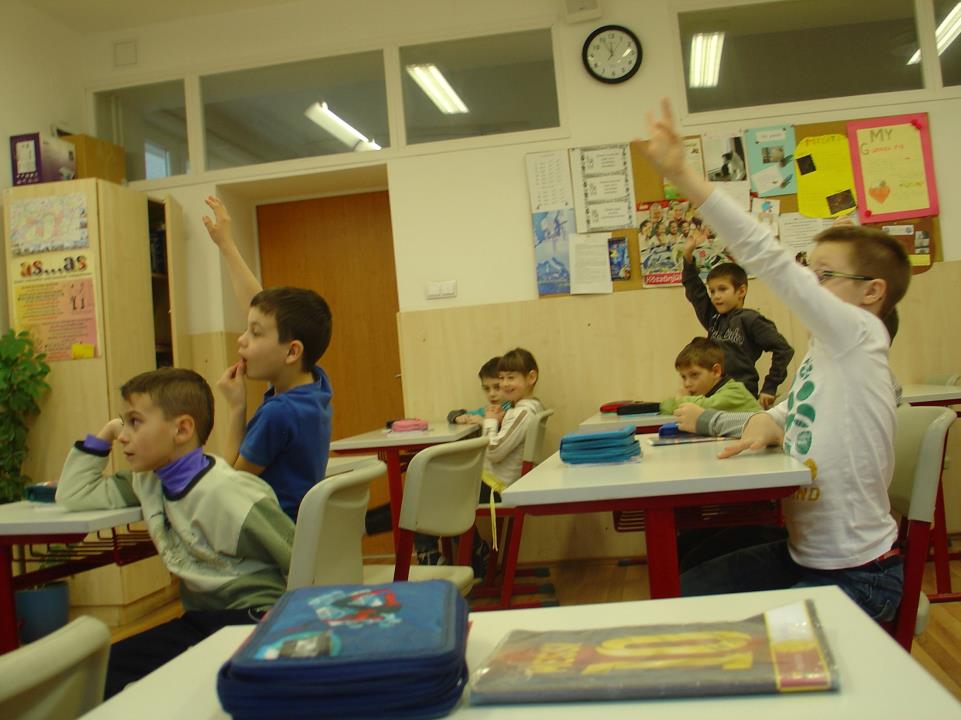 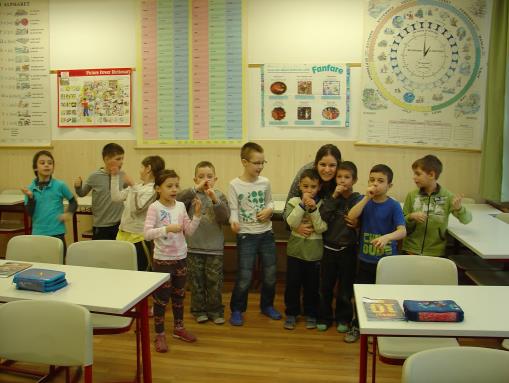 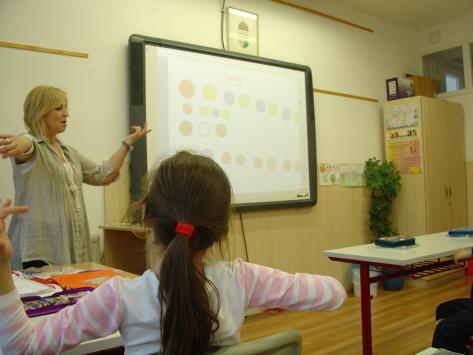 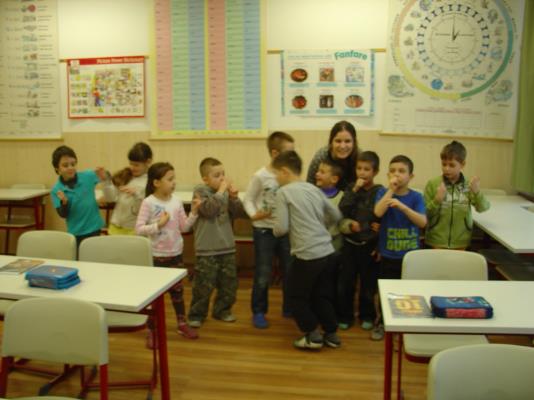 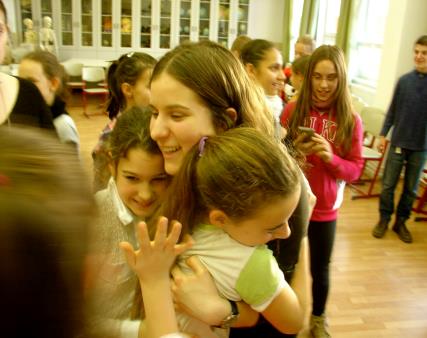 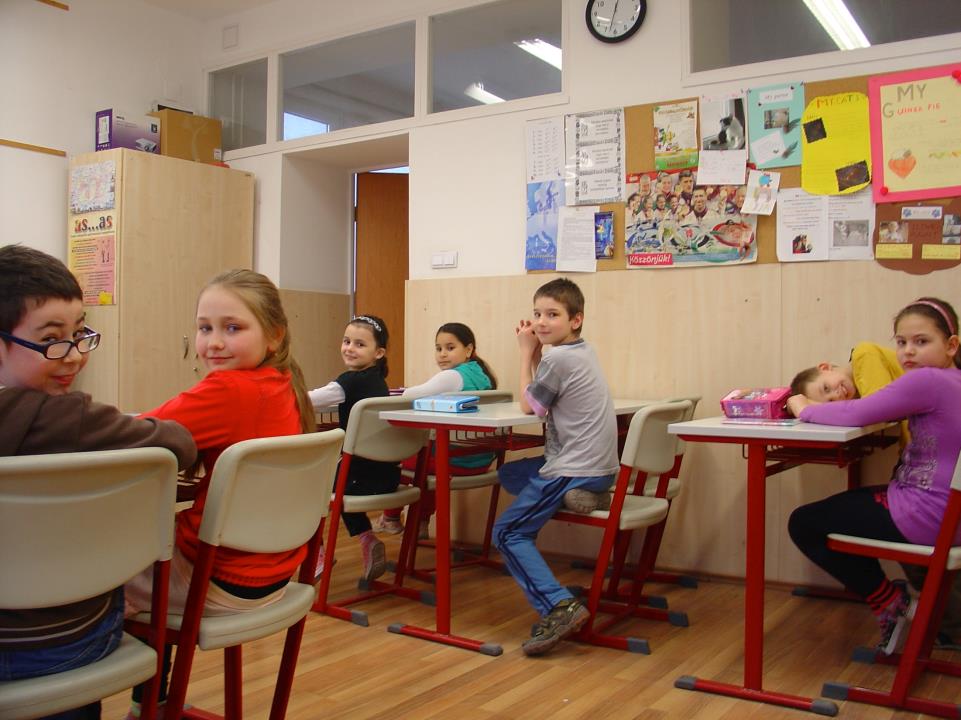 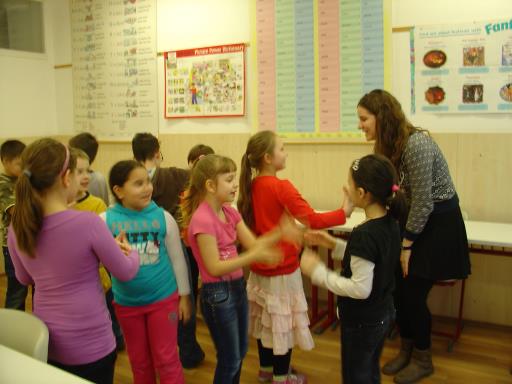 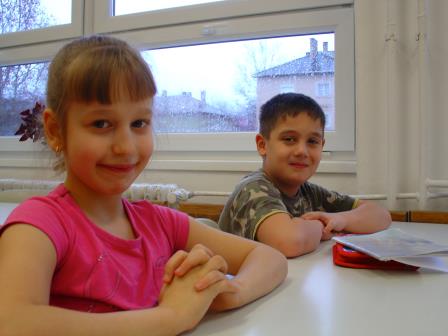 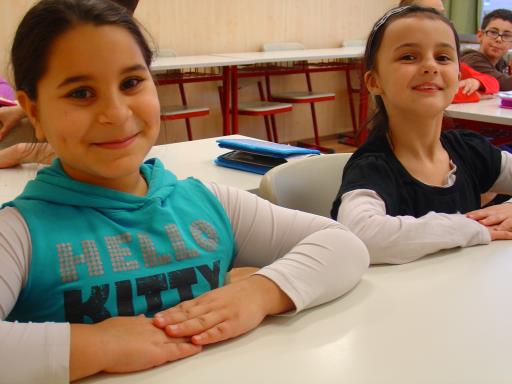 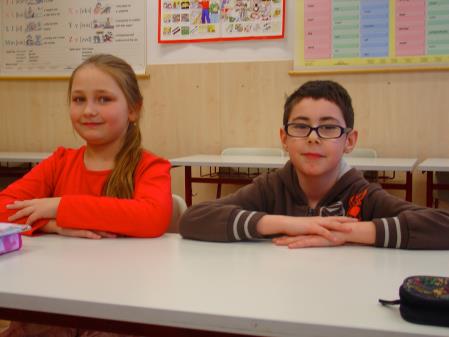 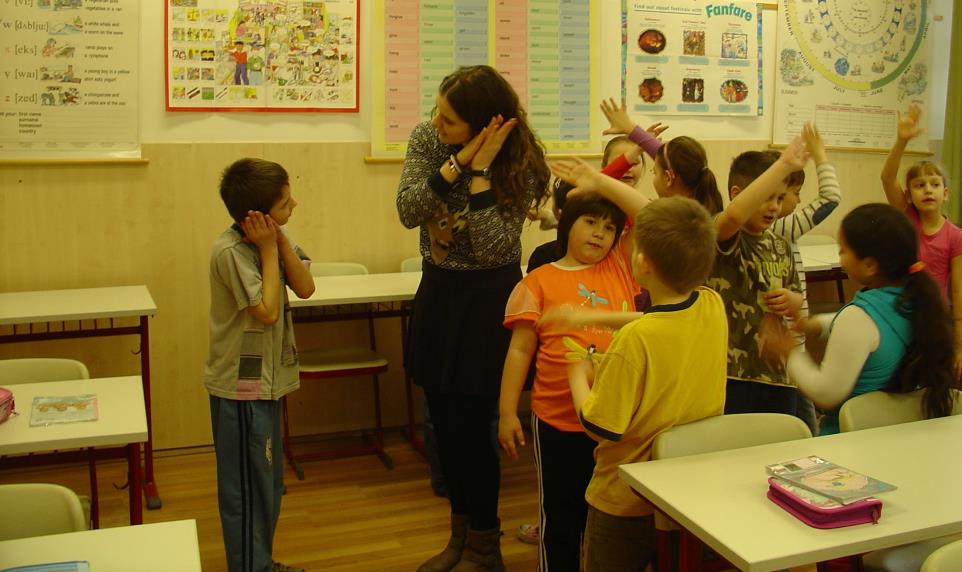 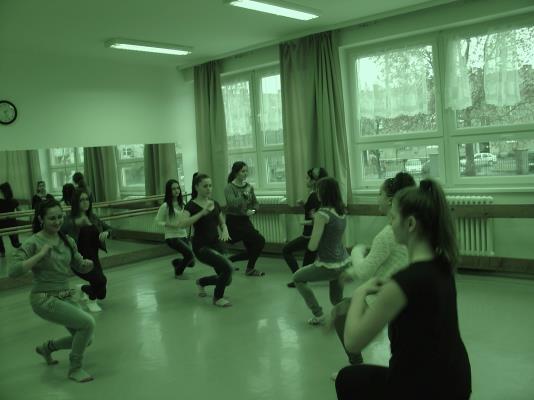 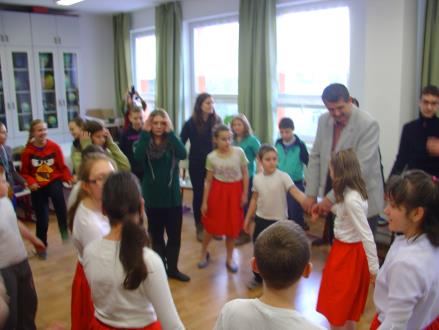 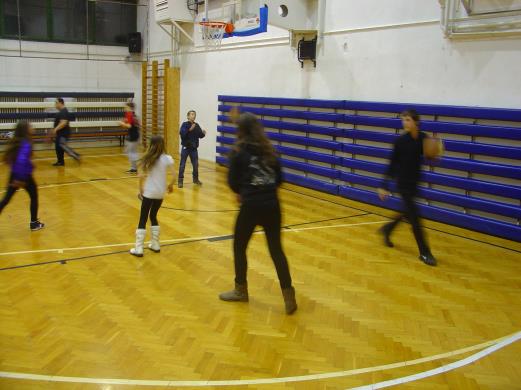 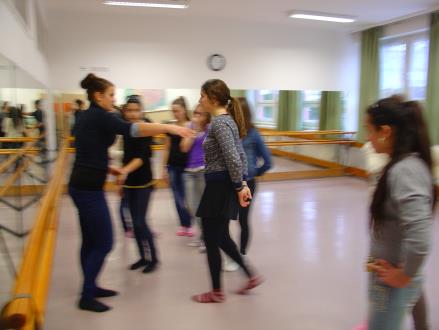 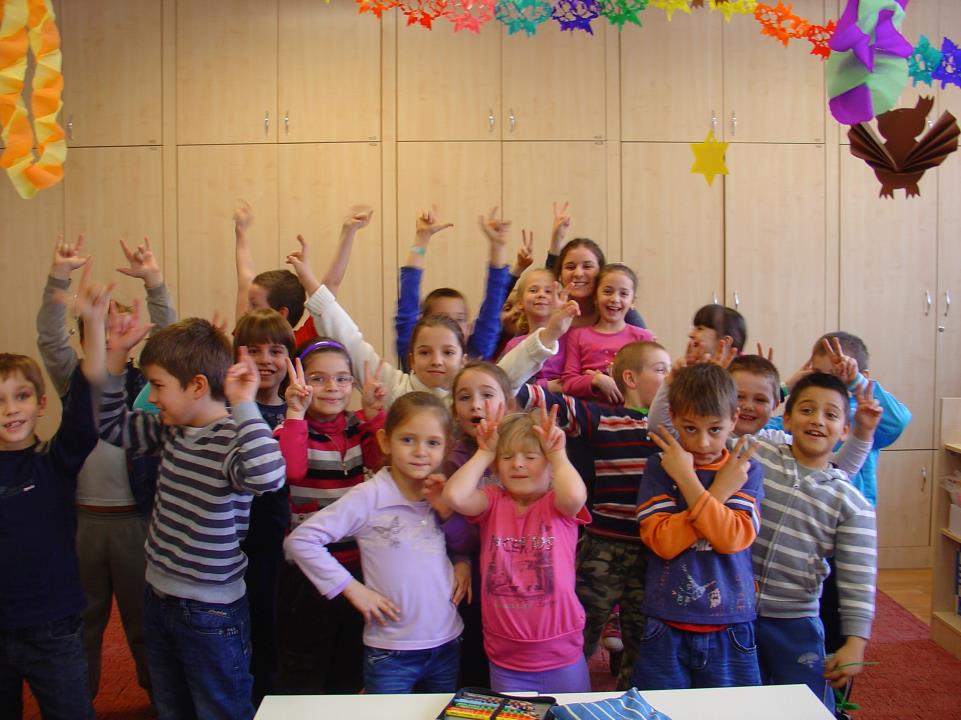 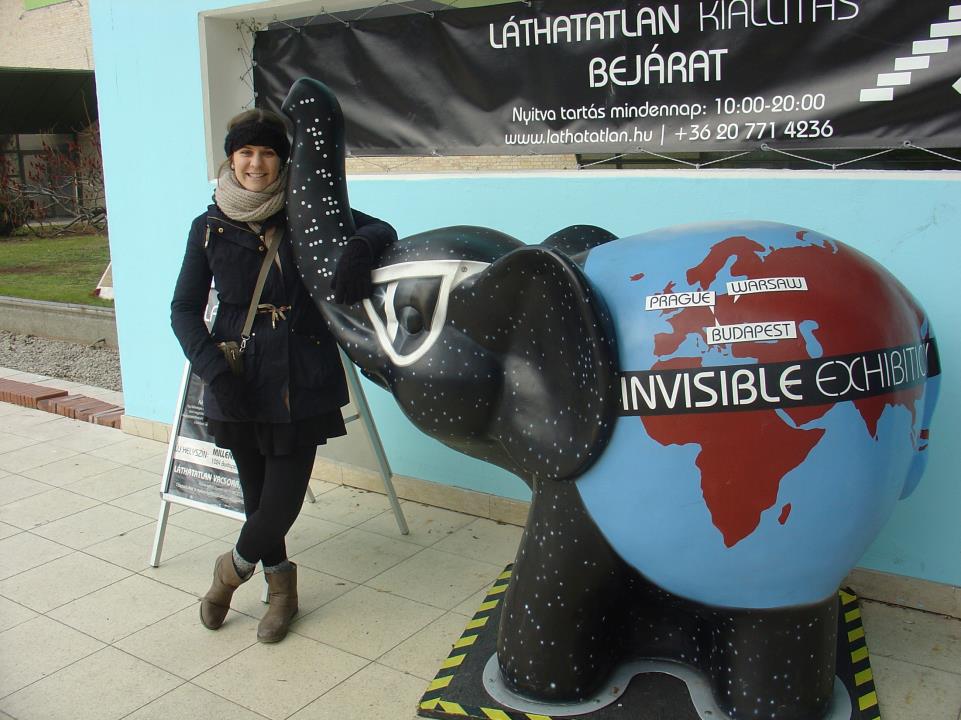 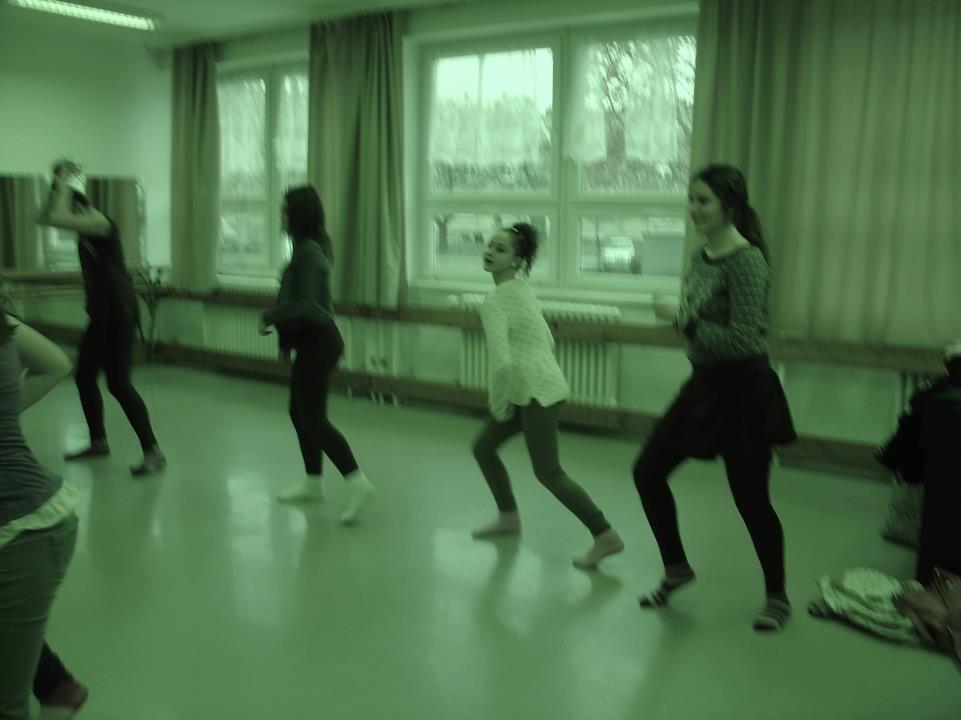 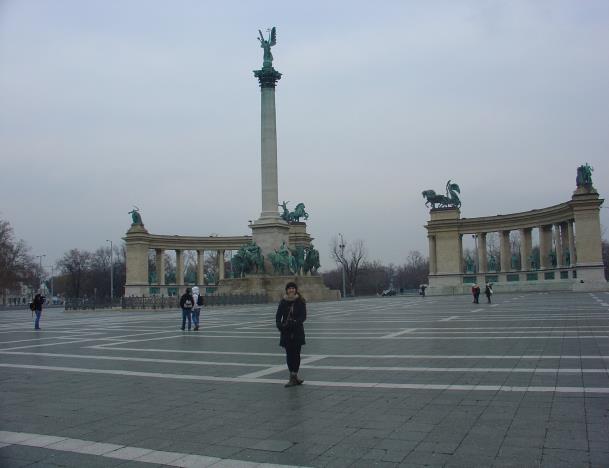 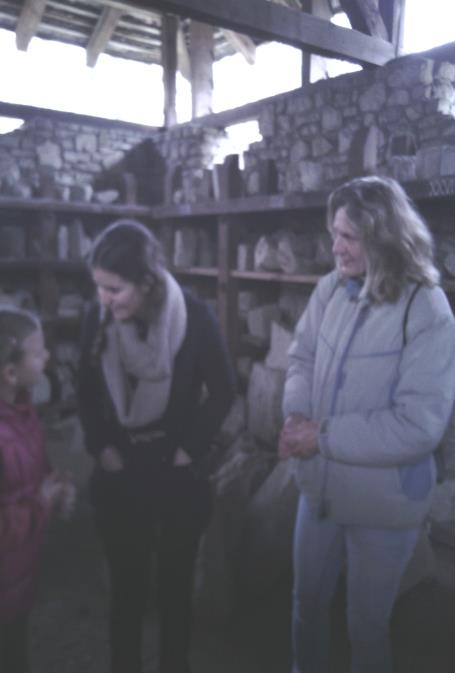 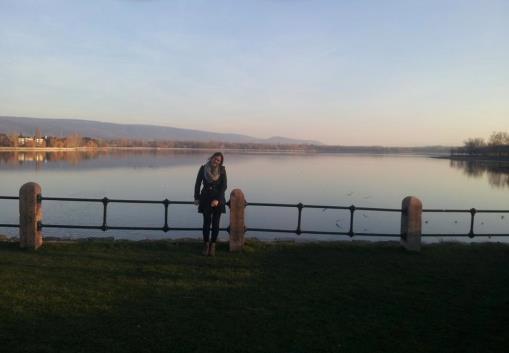 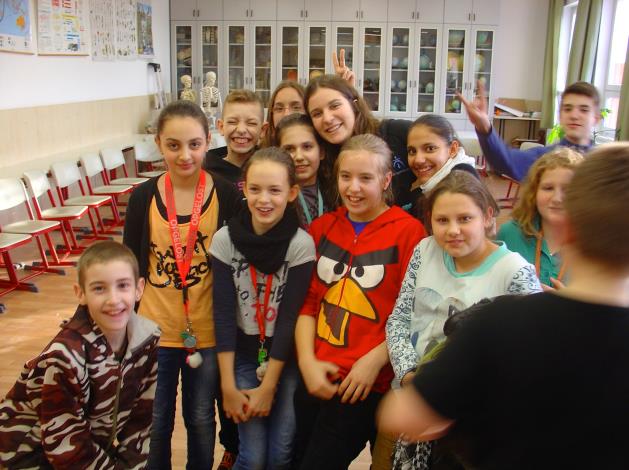 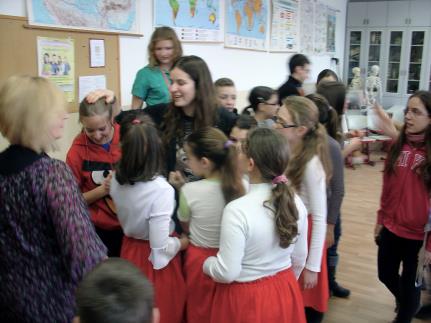 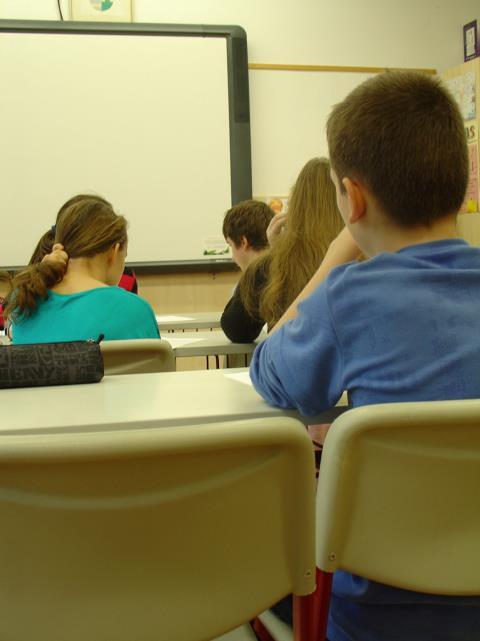 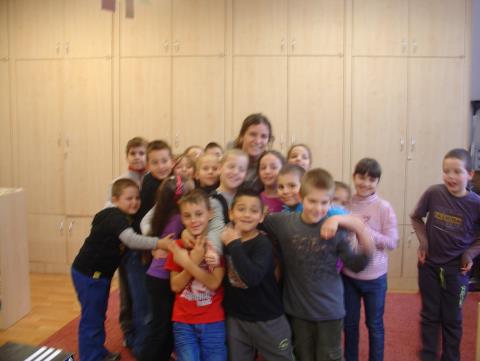 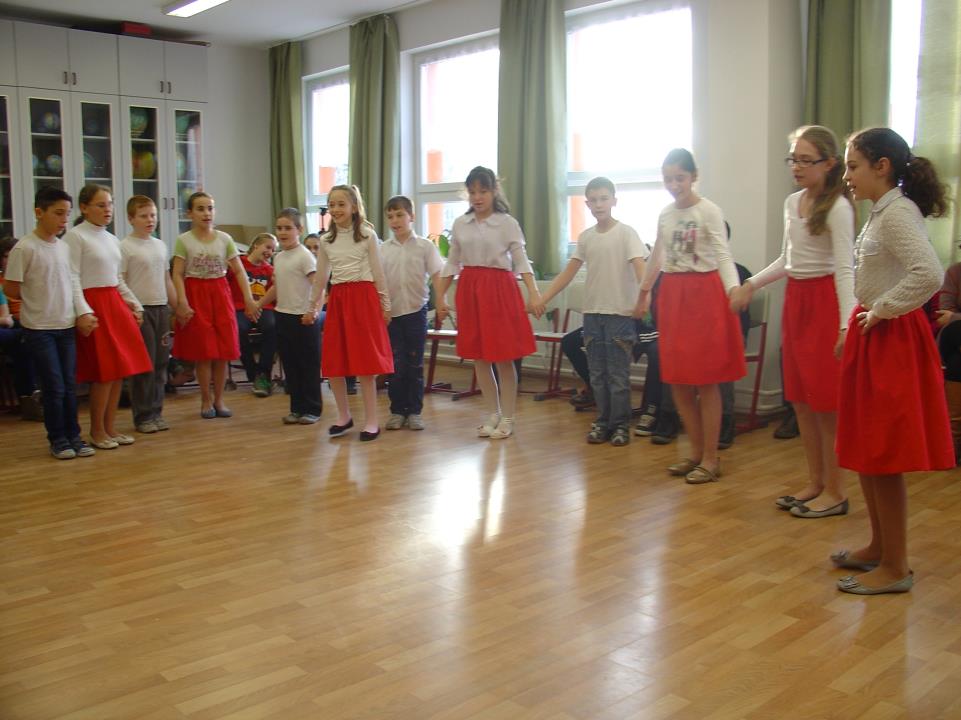 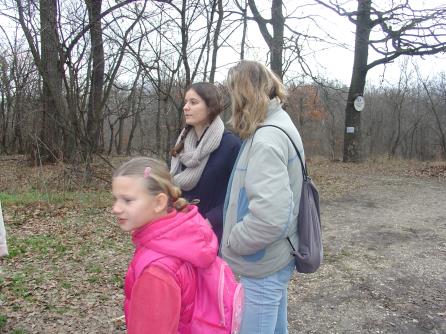 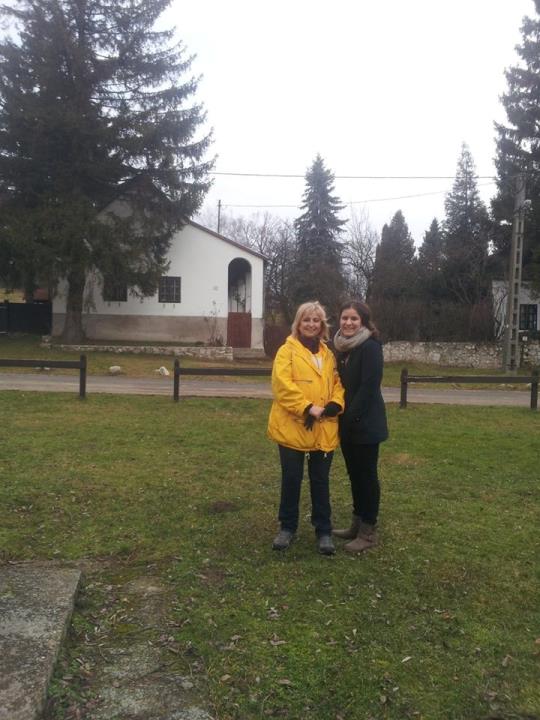 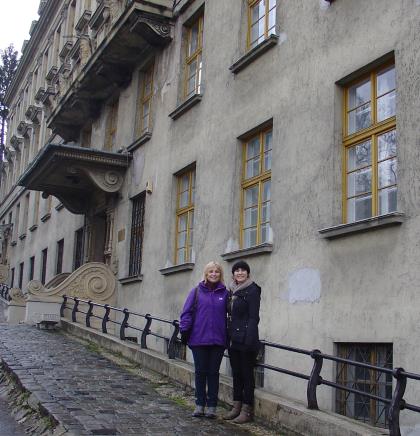 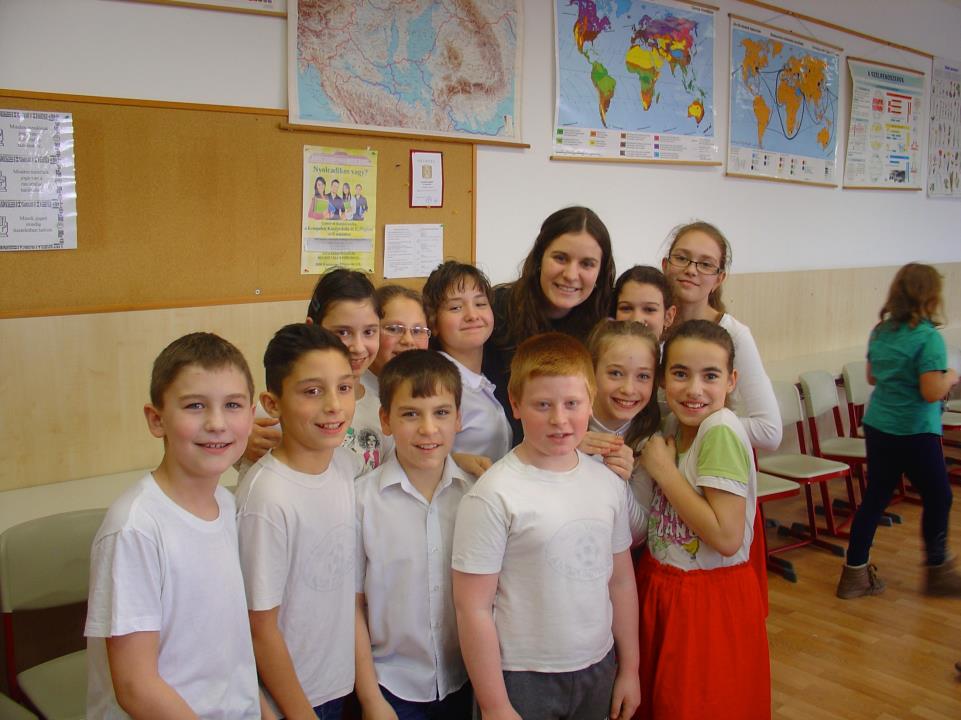 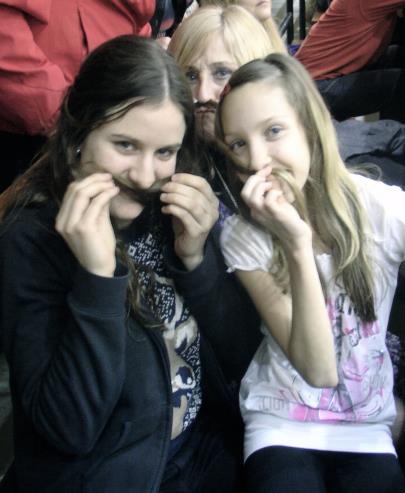 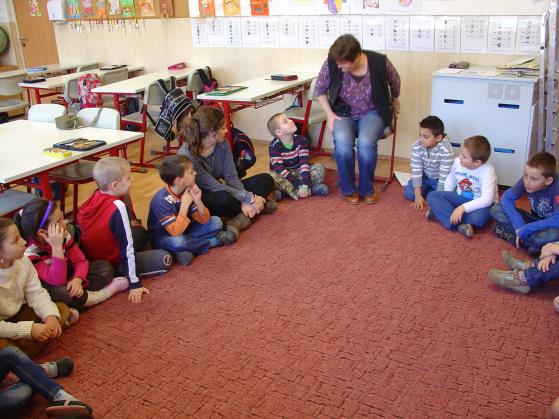 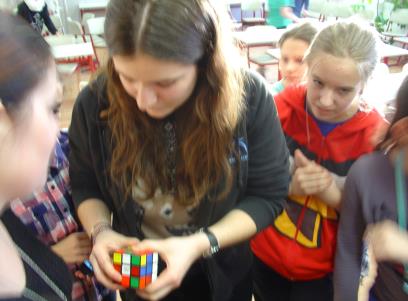 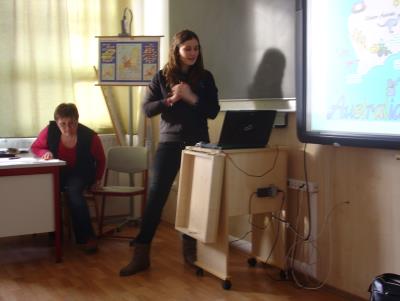 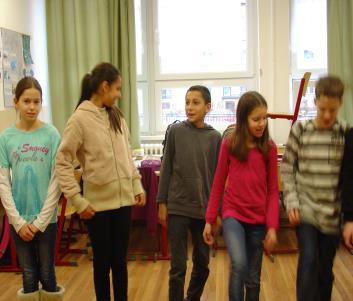 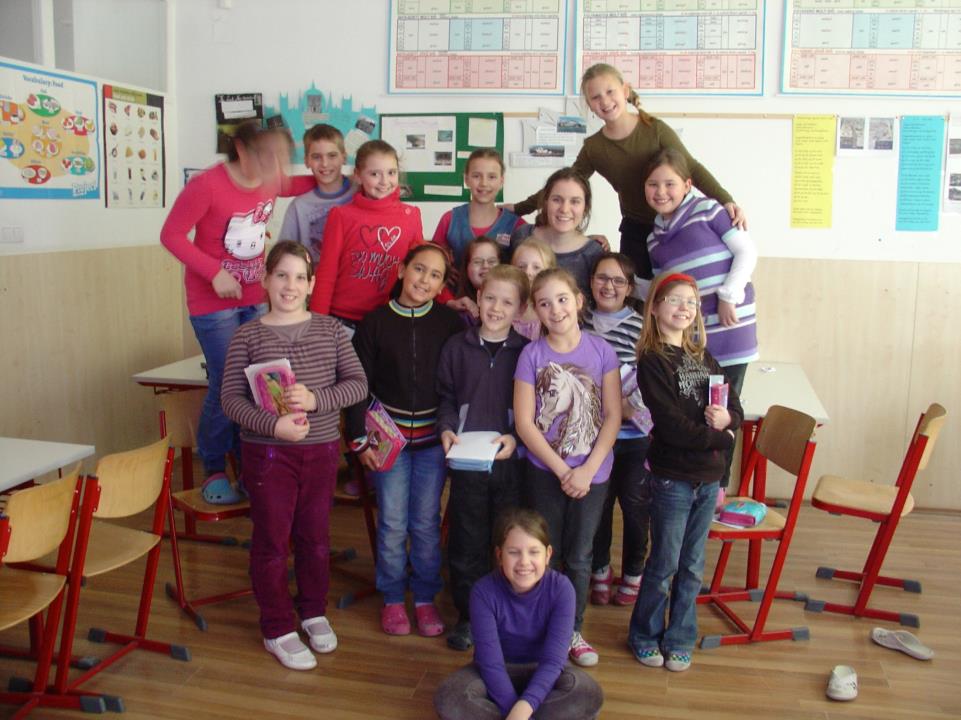 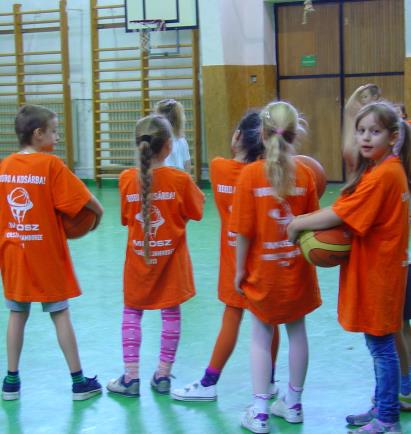 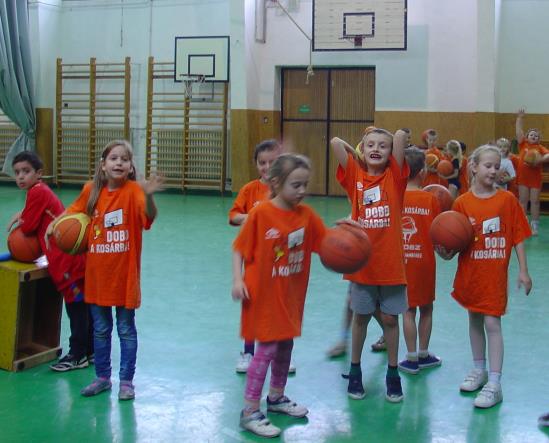 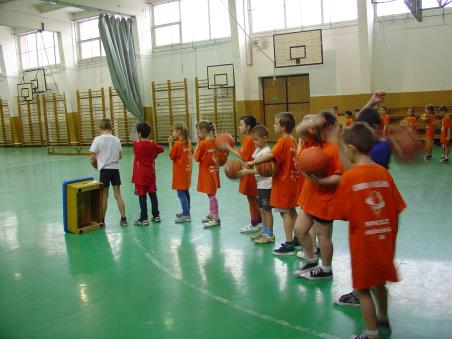 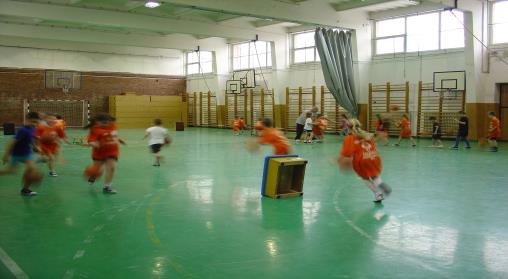 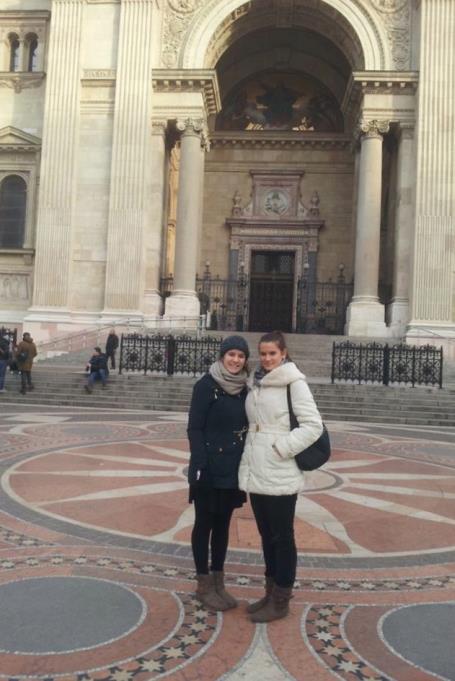 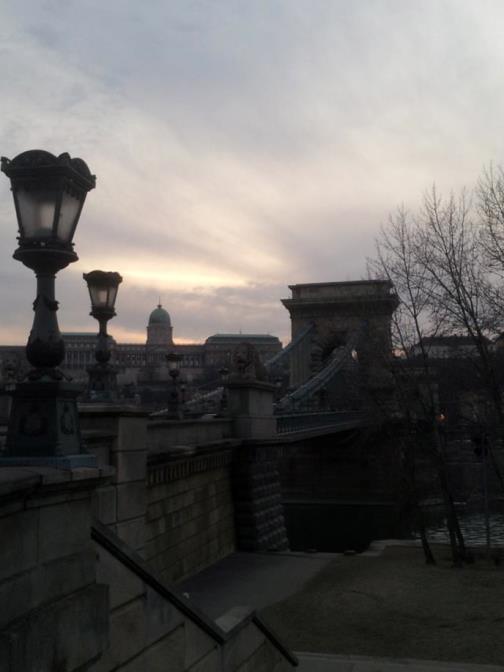 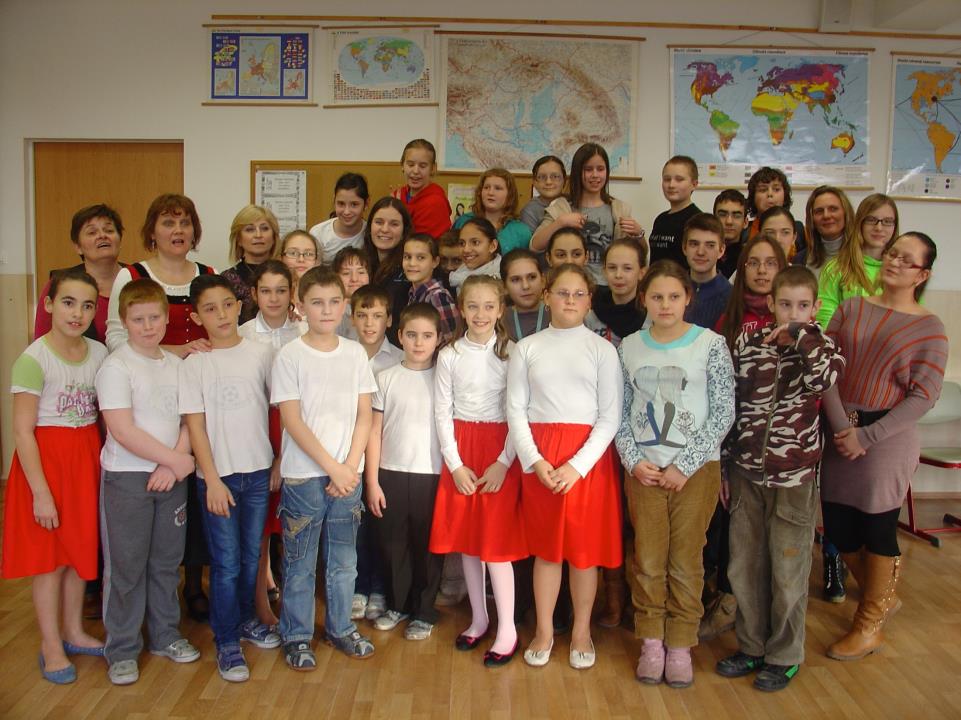 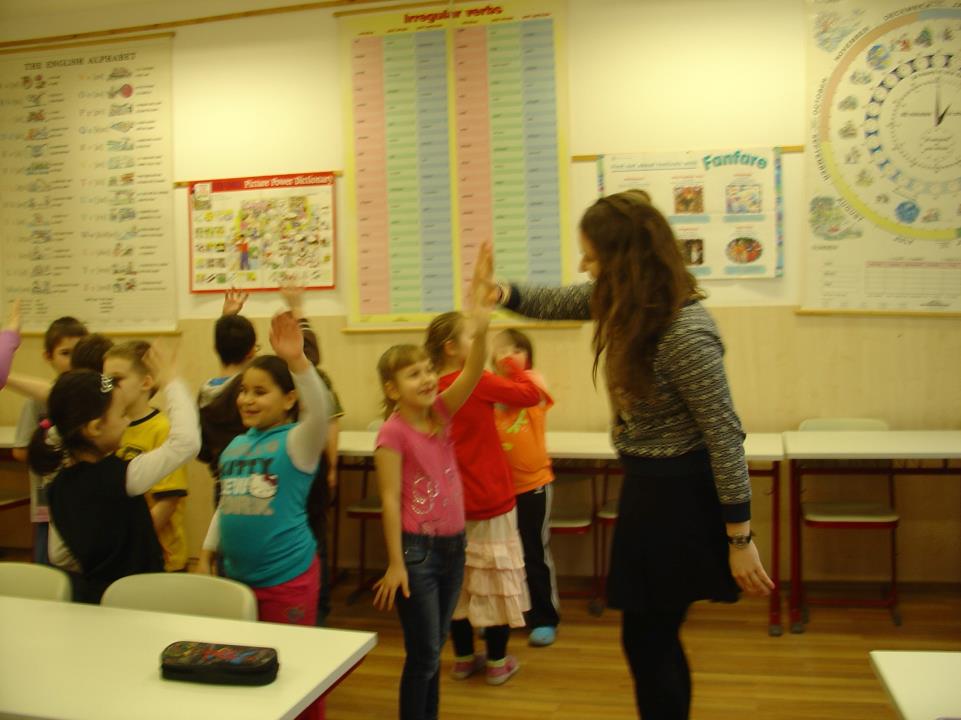 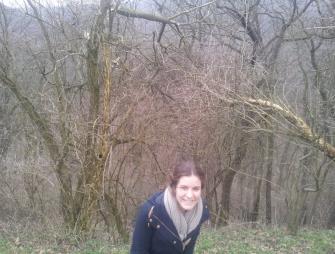 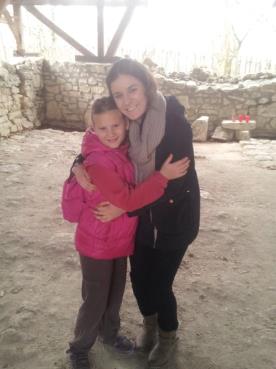 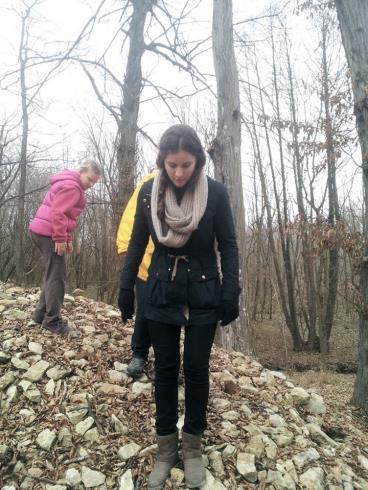 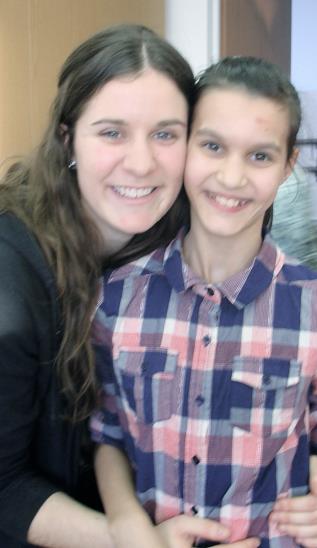 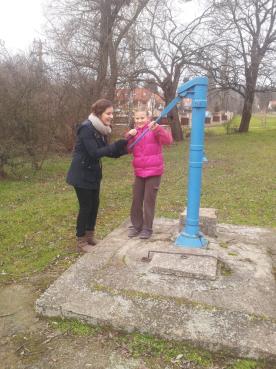 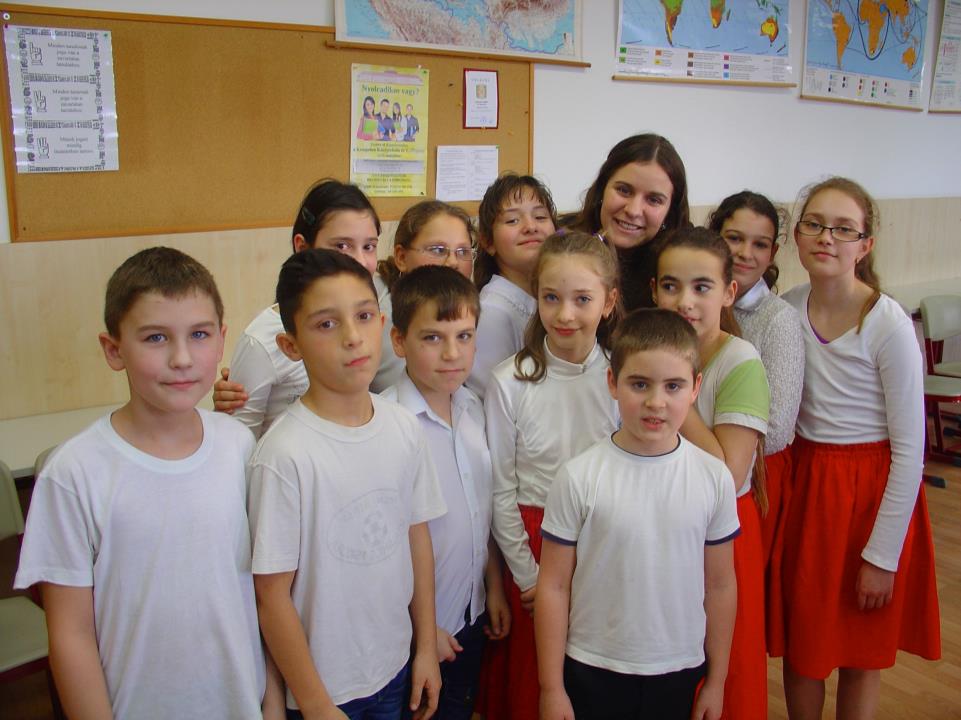 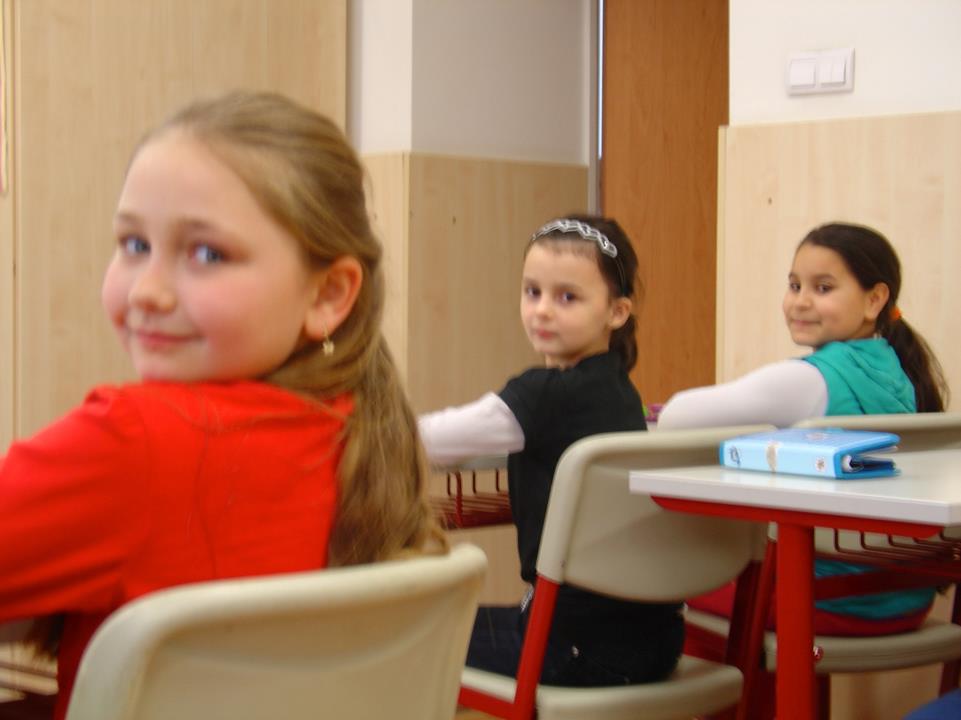 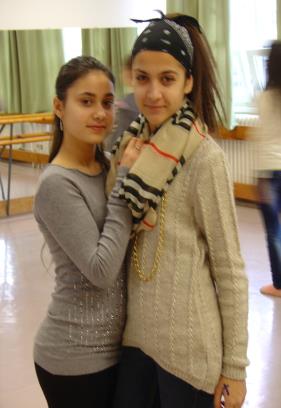 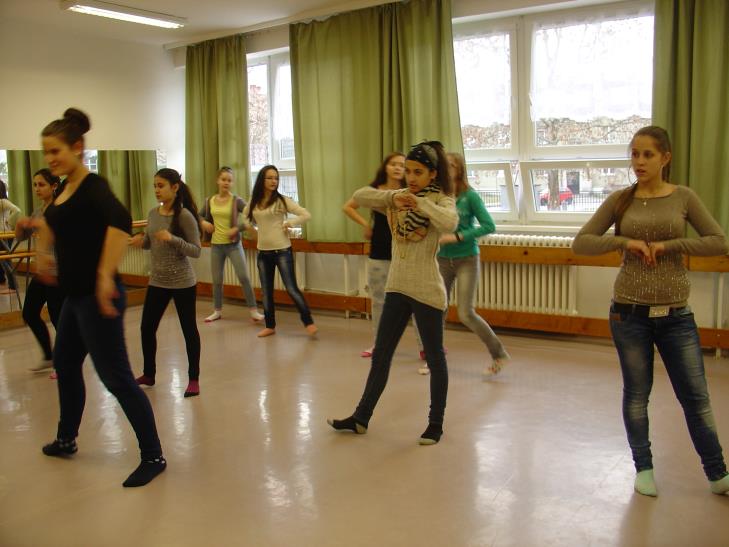 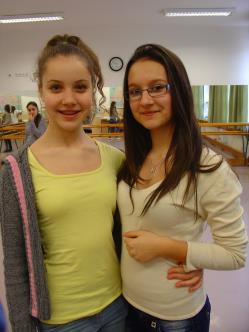 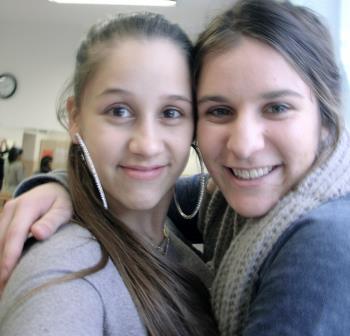 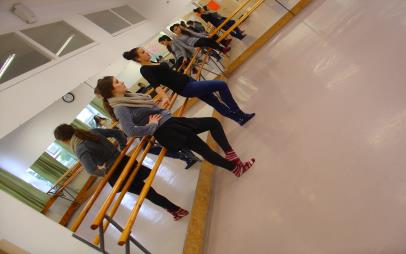 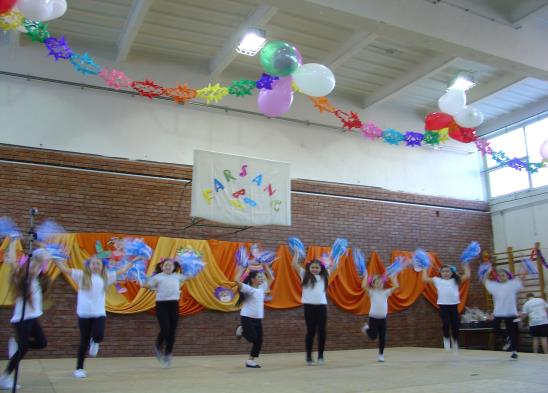 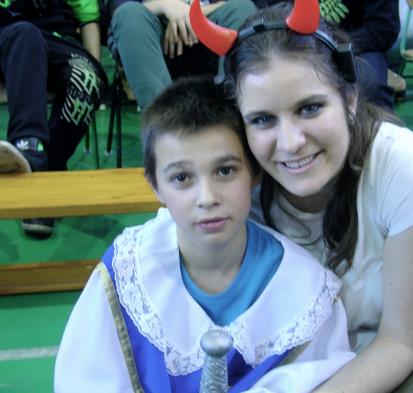 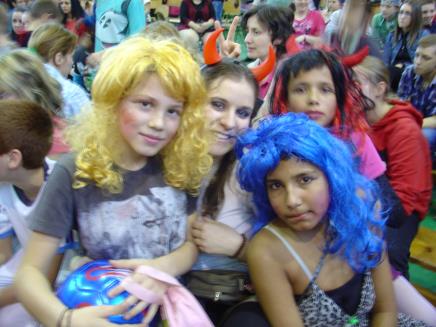 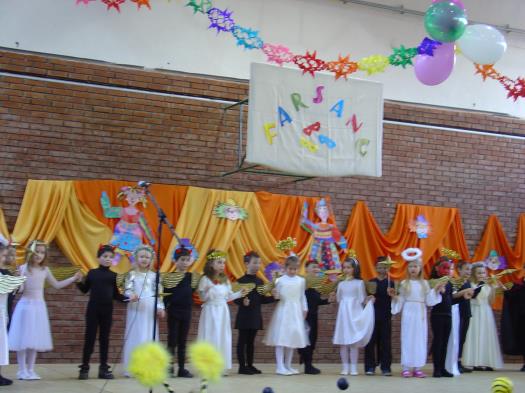 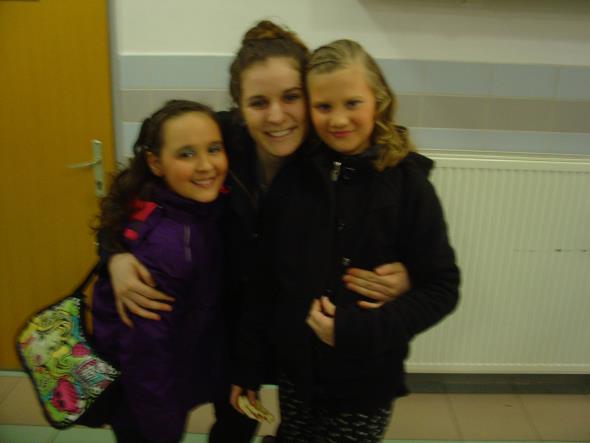 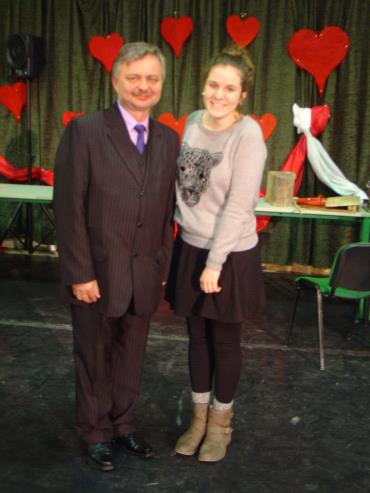 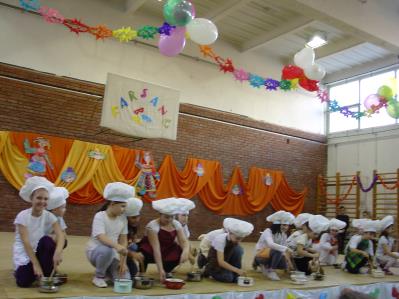 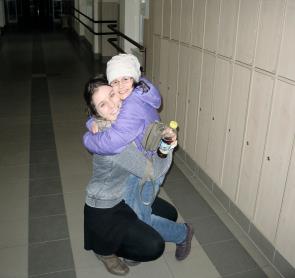 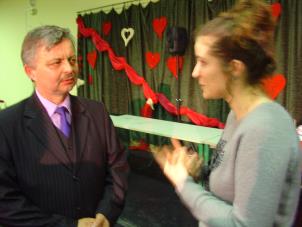 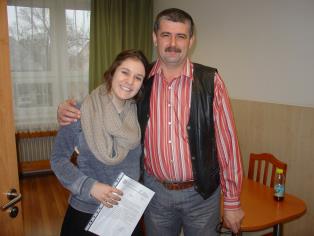 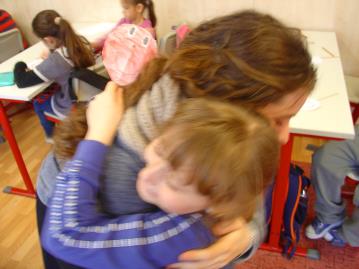 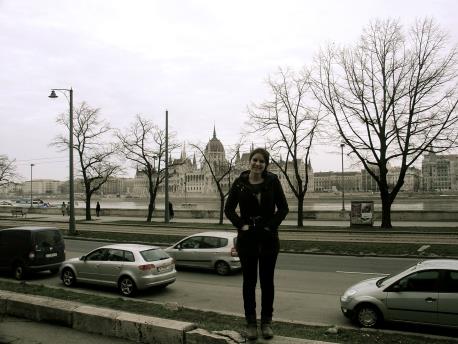 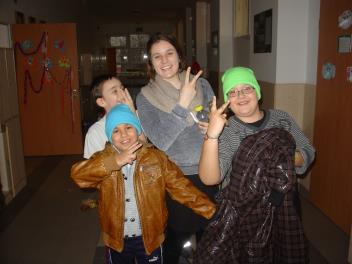 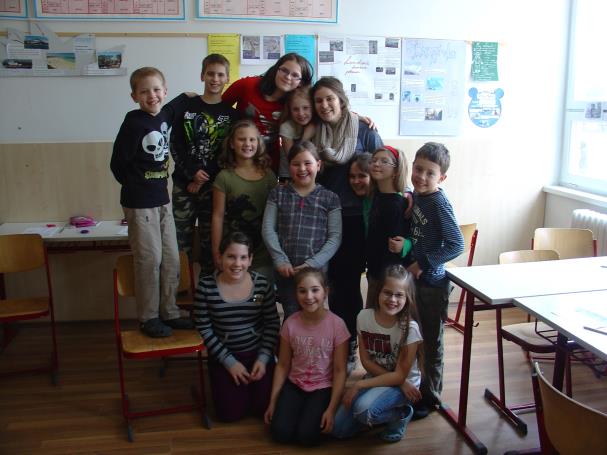 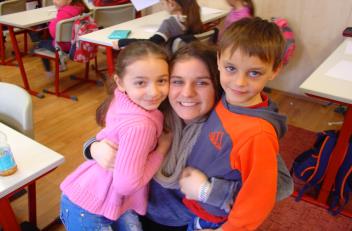 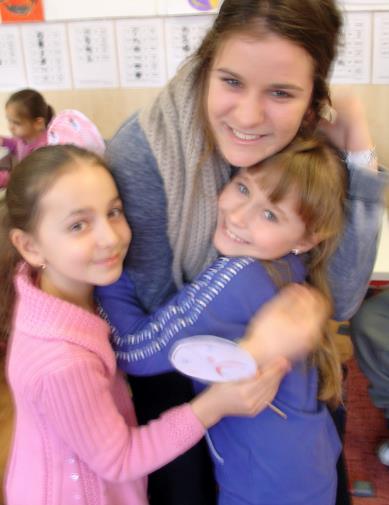 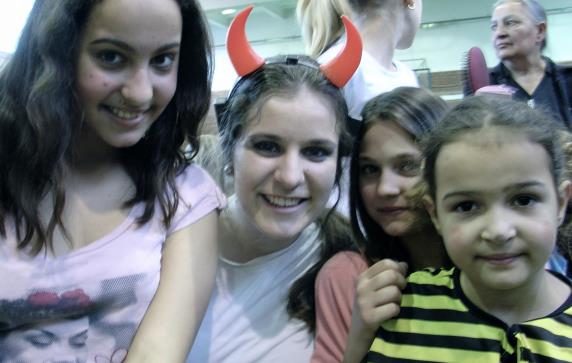 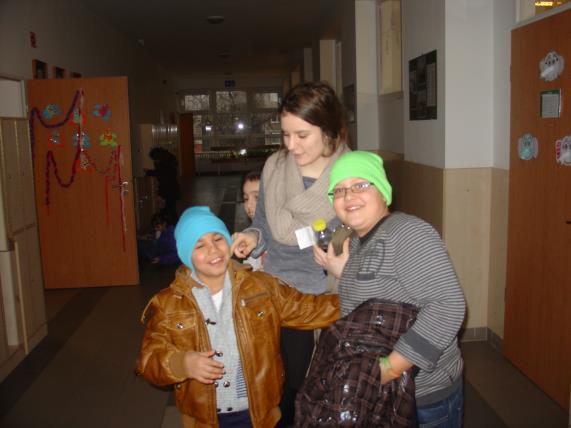 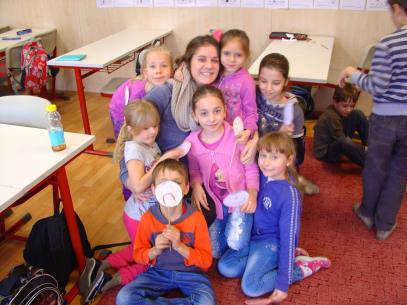 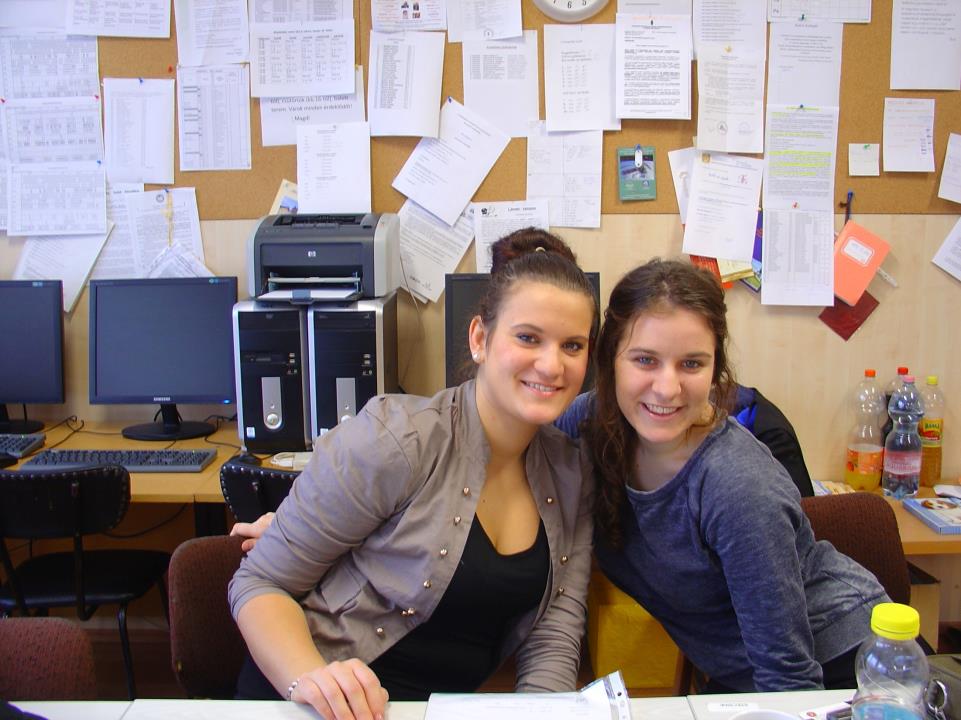 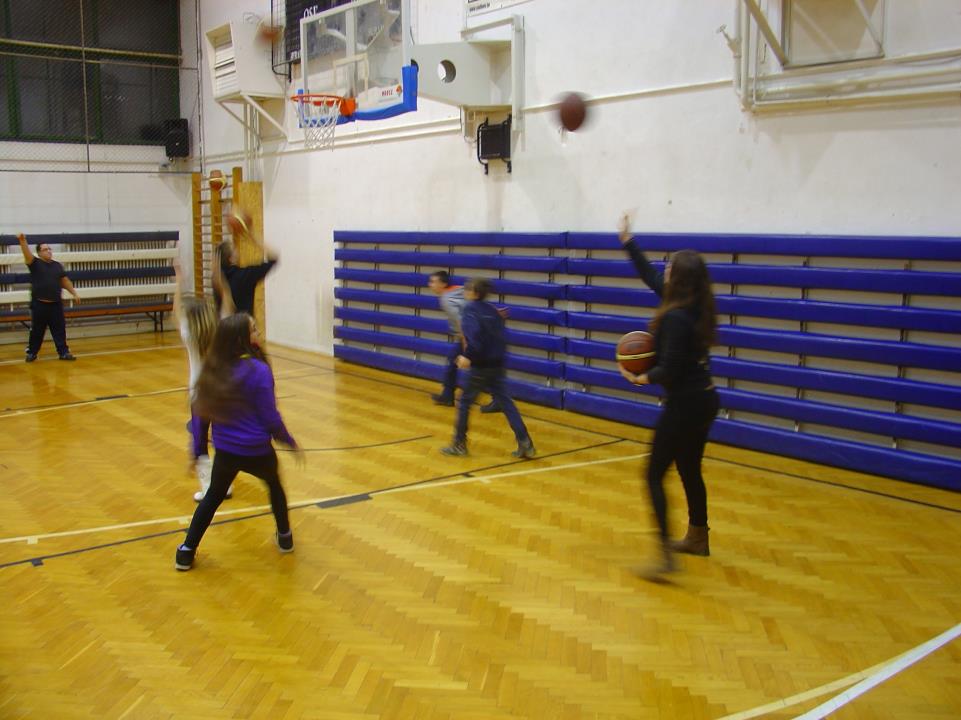 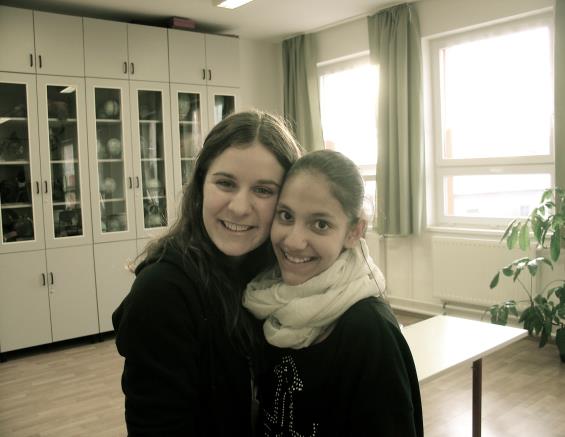 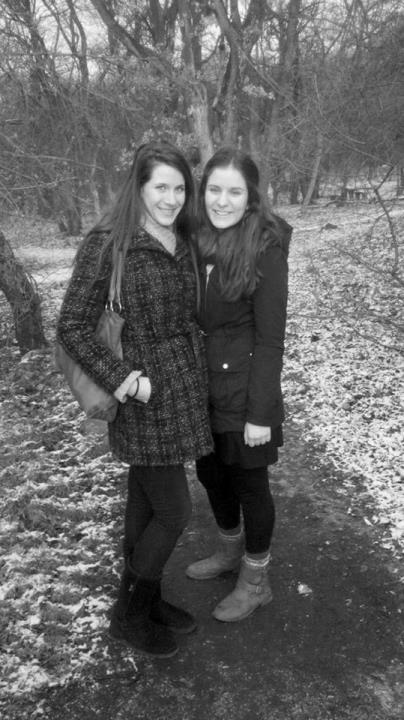 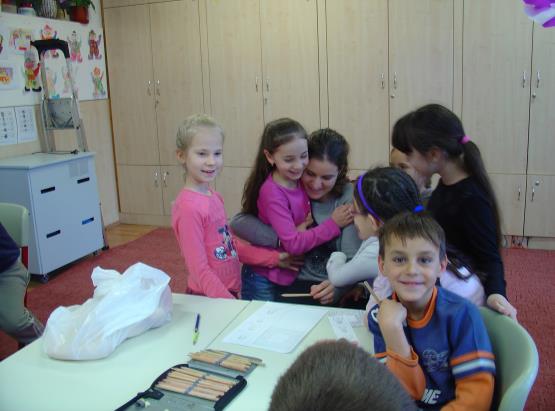 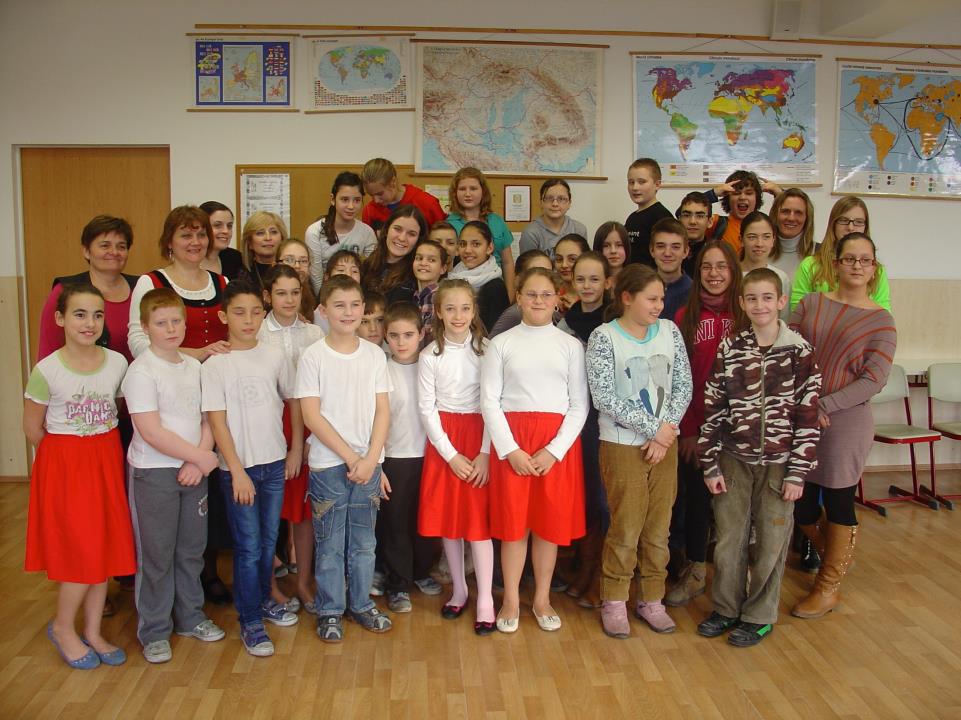 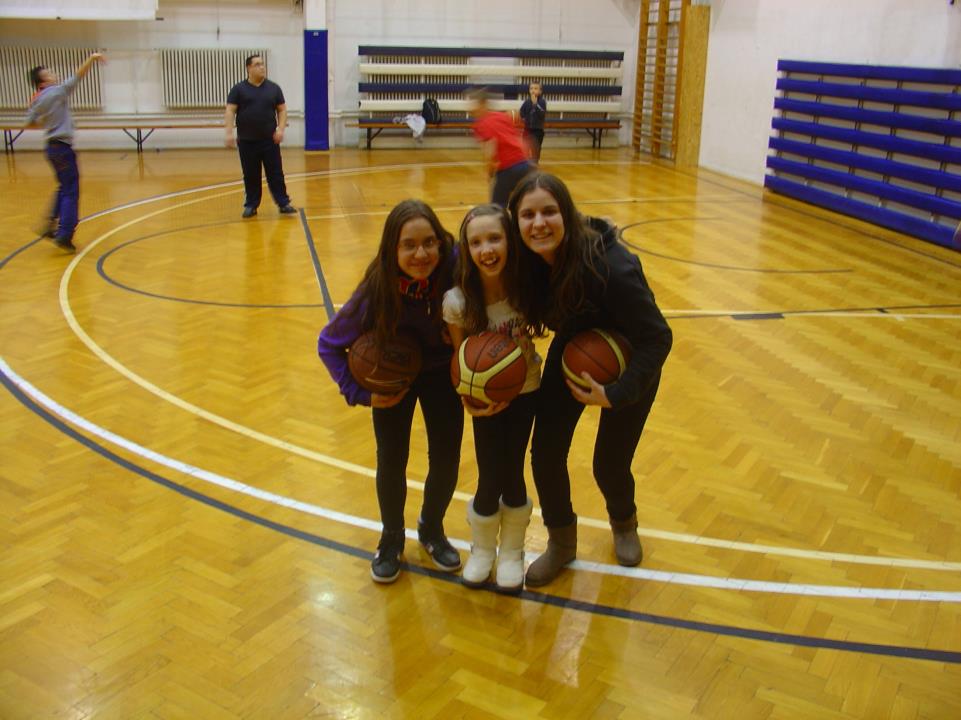 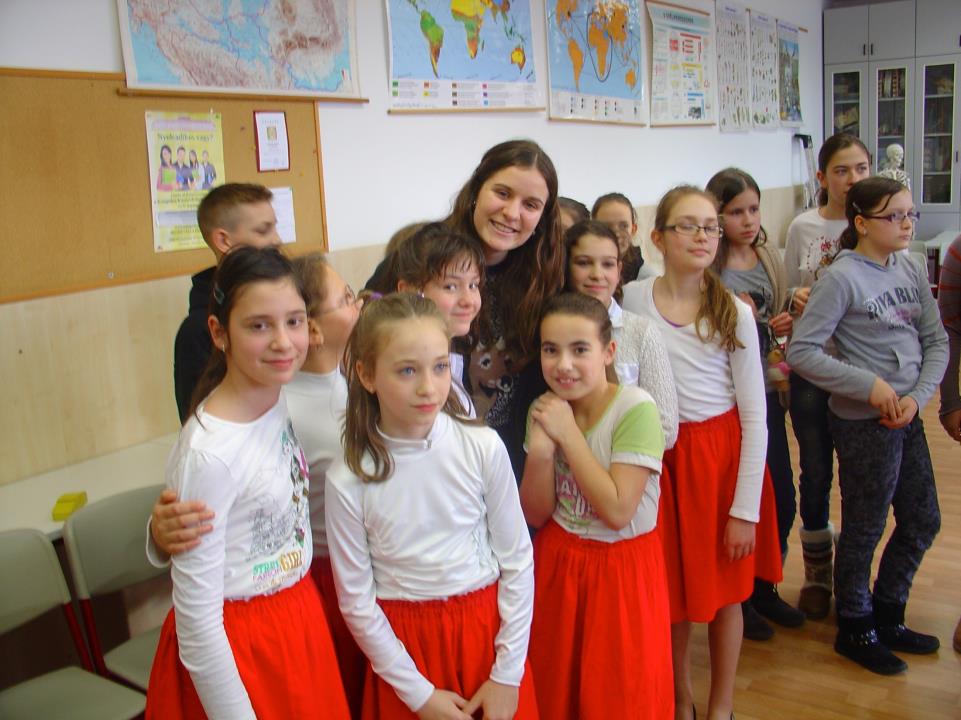 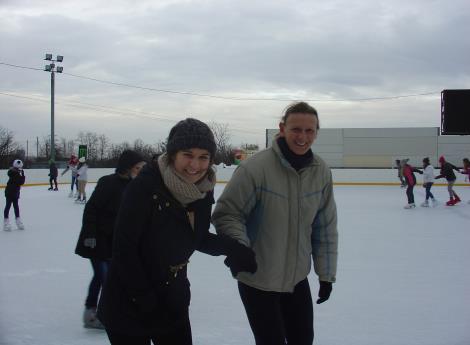 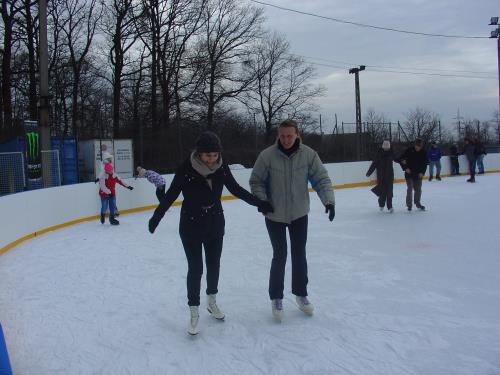 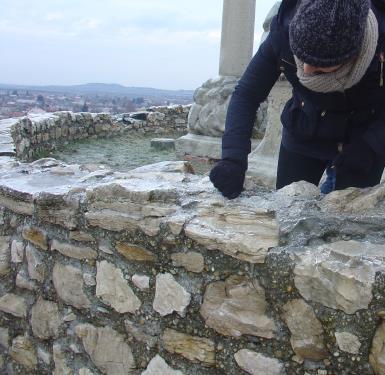 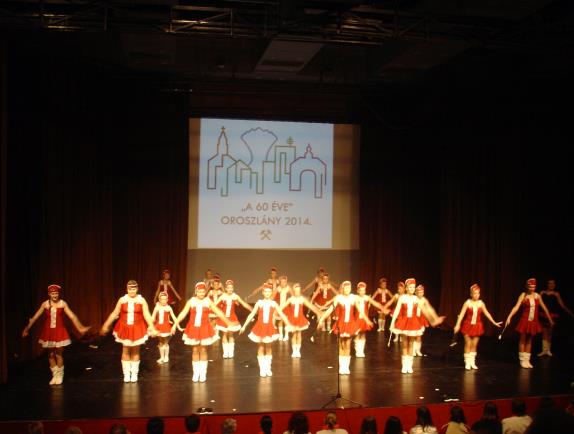 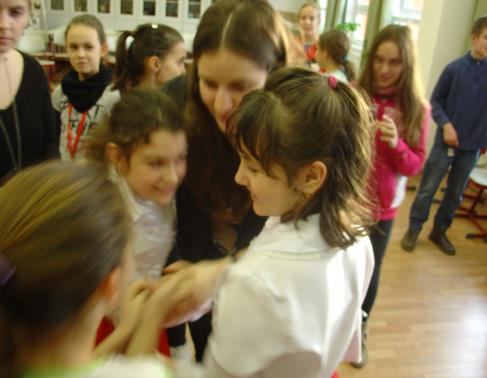 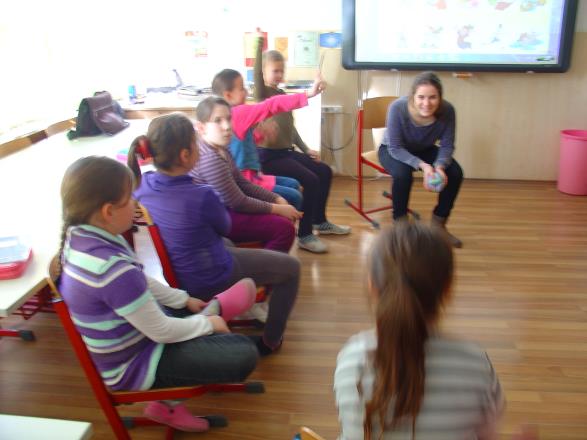 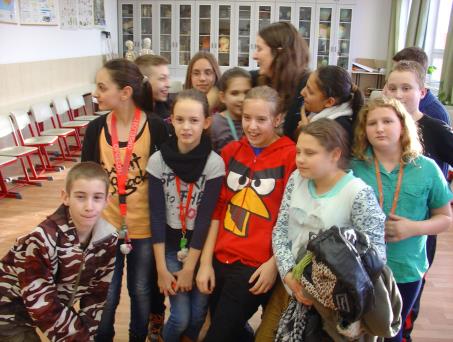 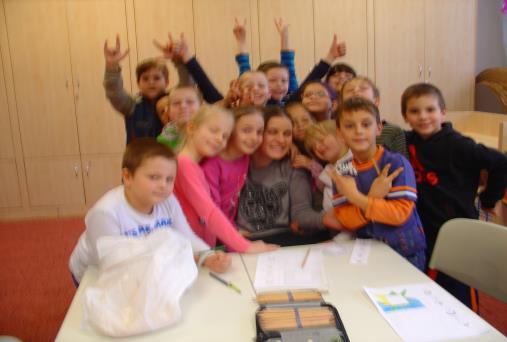 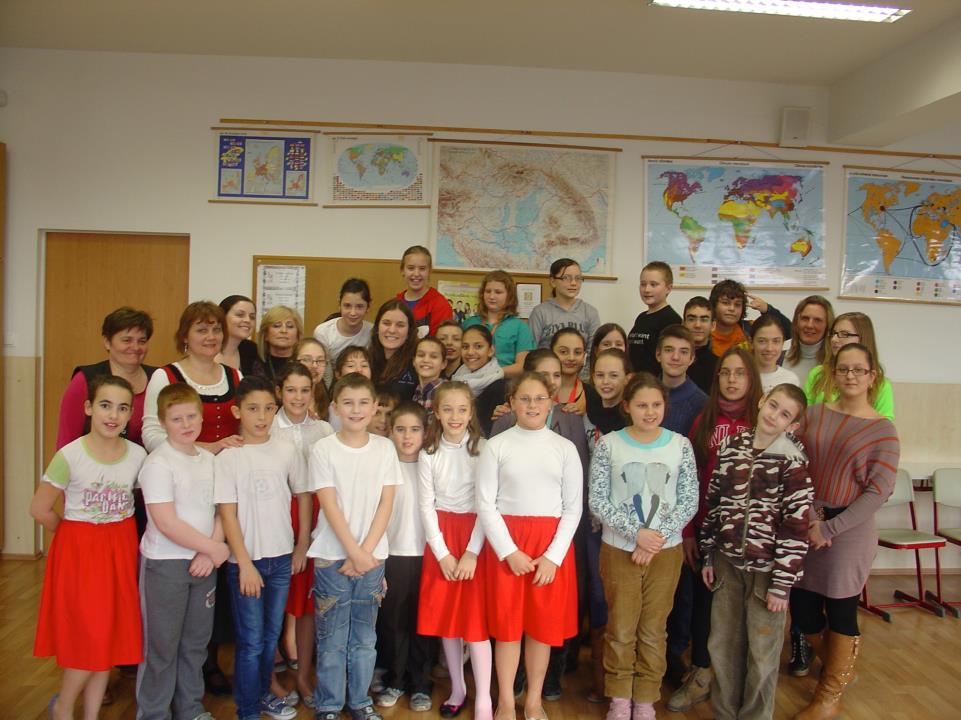 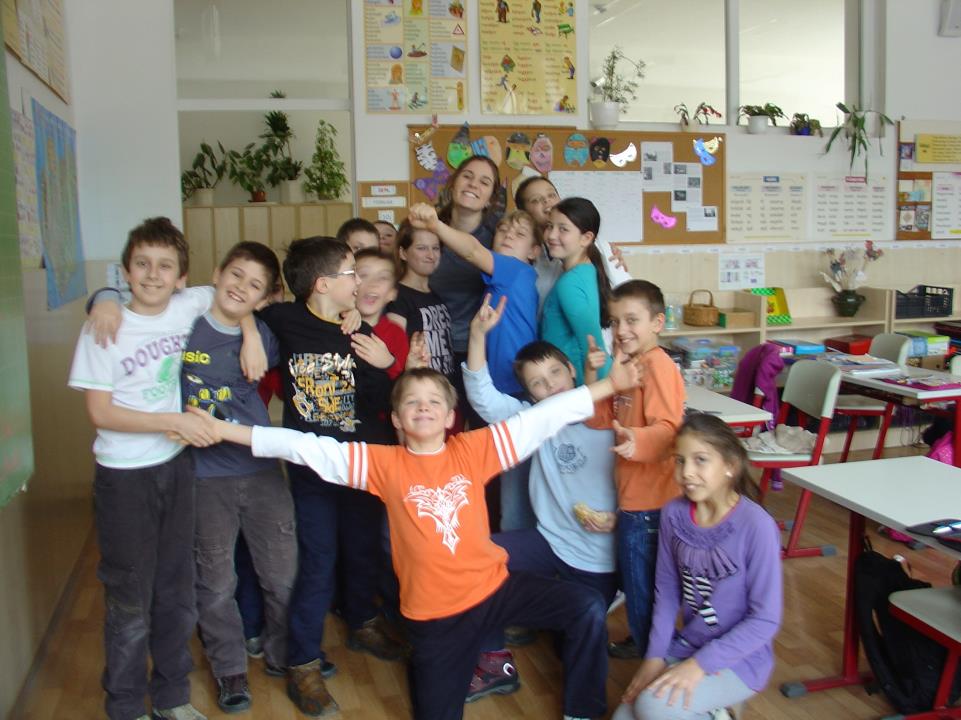 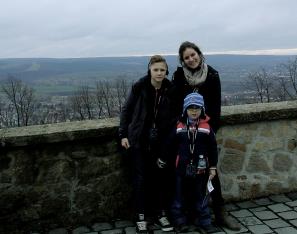 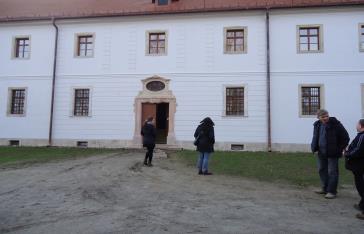 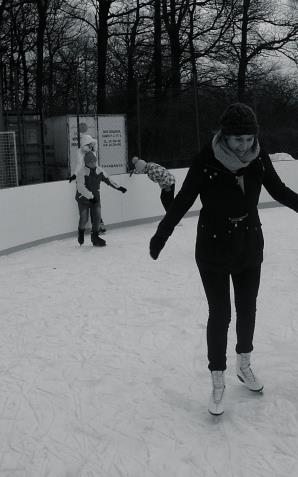 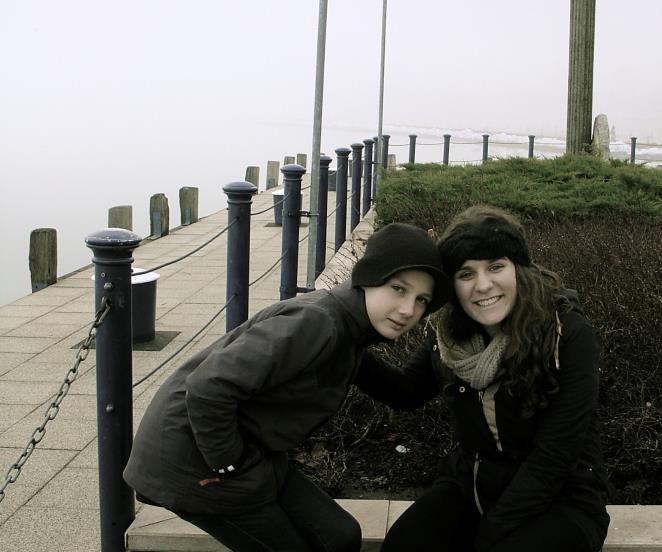 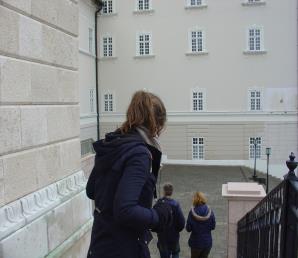 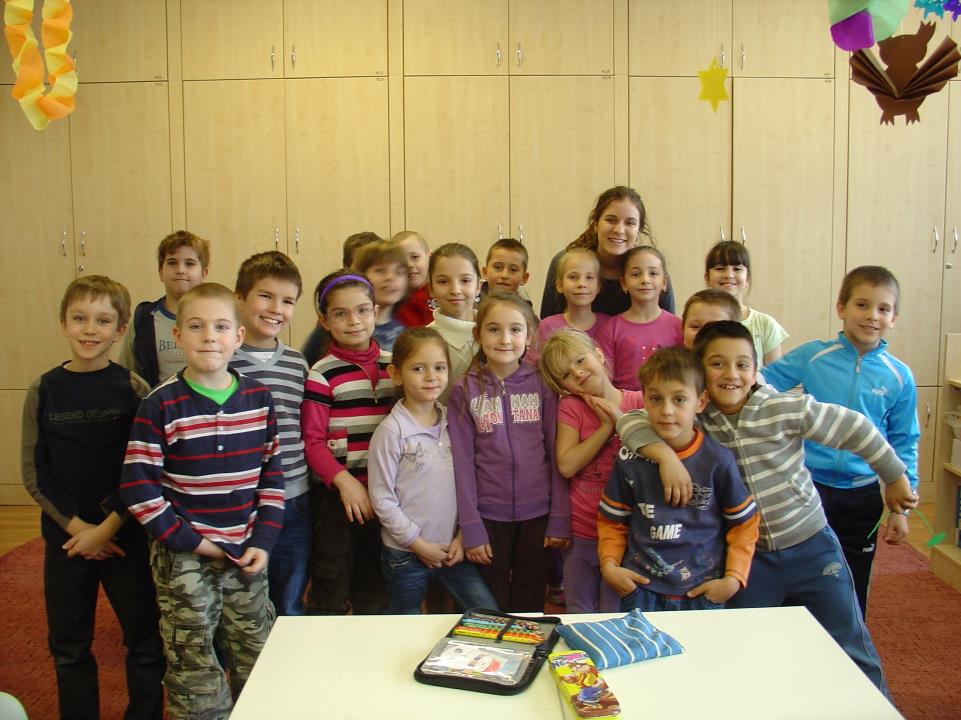 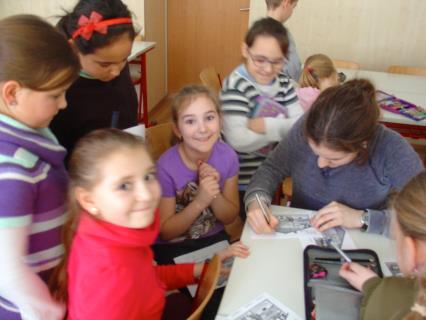 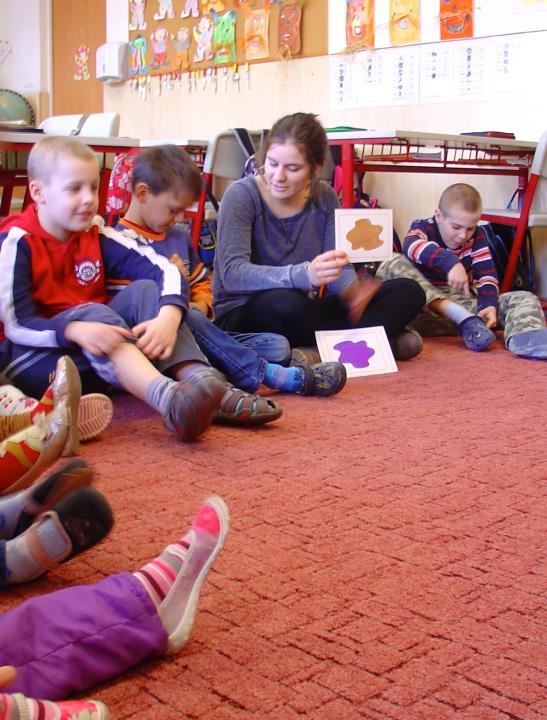 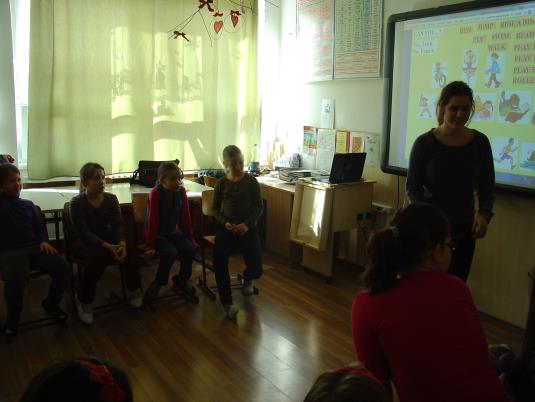 THANKYOU for the most incredible life experience! Sasha X
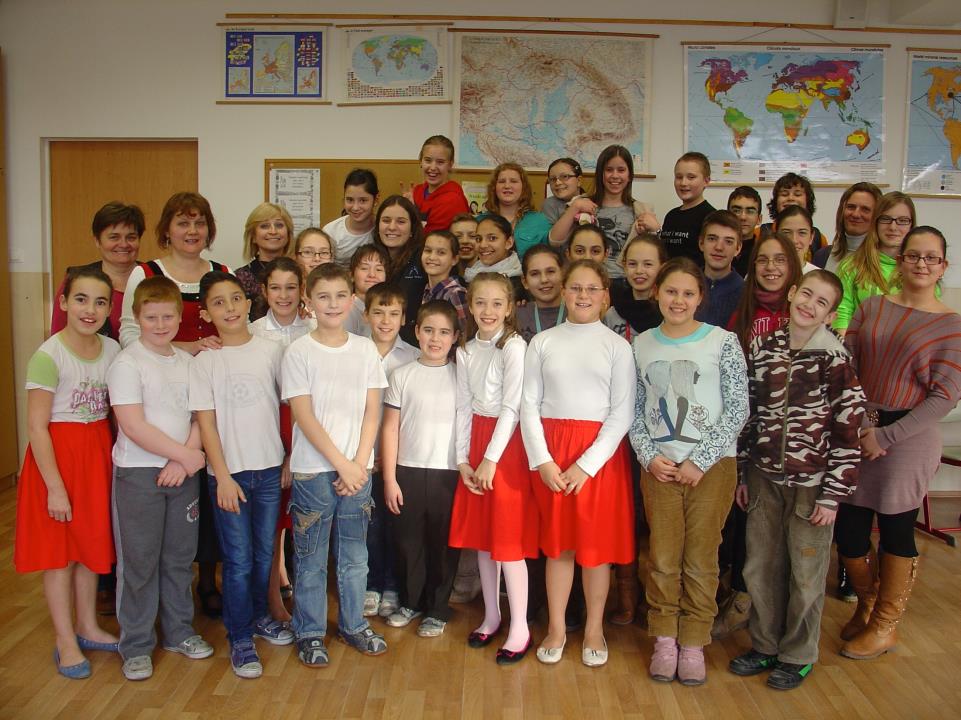 Jószef Attila Általános Iskola - Oroszlány, Hungary 2014